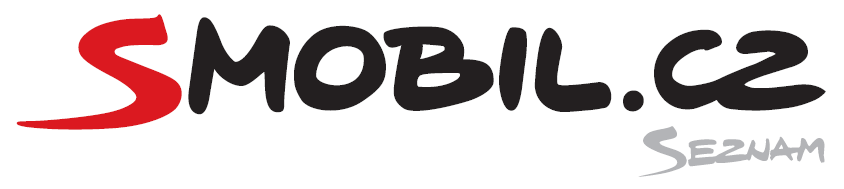 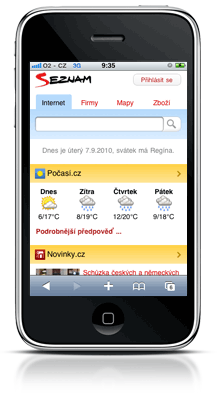 Mobilní služby a marketing
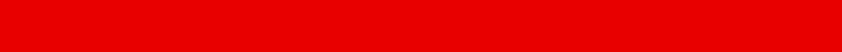 m.seznam.cz
… najdu tam, co neznám !
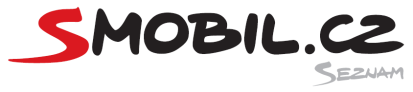 Vymezení trhu
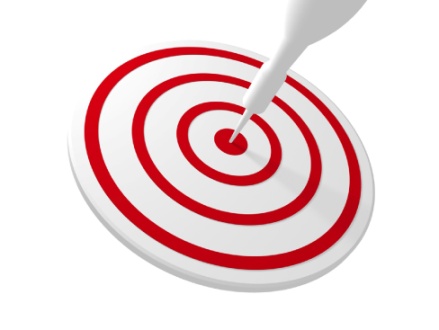 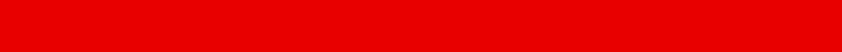 m.seznam.cz
… najdu tam, co neznám !
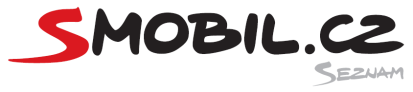 Vymezení trhu
Trhem pro projekt „Smobil“ je obecně mobilní segment a český
mobilní internet (= mobilním internetem se rozumí přístup z mobilního
telefonu na webový či mobilní obsah)
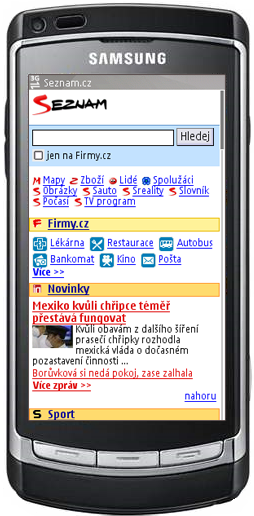 13,4 mio SIM karet
10,5 mio obyvatelů ČR
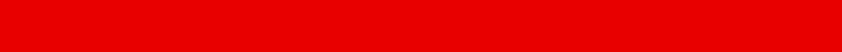 m.seznam.cz
… najdu tam, co neznám !
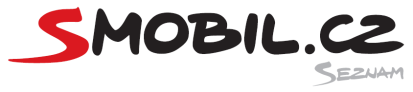 Vymezení trhu
První mobilní telefony se v ČR objevily v roce 1996
více než
9 000 000
Za 14 let tak v současné době vlastní mobilní telefon 90% populace
v České republice. Nejvyšší penetrace je ve věkové skupině 16 až 55
let, kdy mobilní telefon vlastní prakticky všichni.
Zdroj: Český statistický úřad
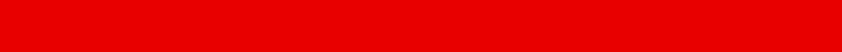 m.seznam.cz
… najdu tam, co neznám !
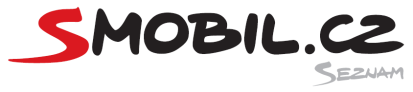 Vymezení trhu
Vizuální zobrazení nárůstu penetrace mobilních zařízení od roku
2003 do roku 2009
Věková skupina              2003         2009       Nárůst
16 – 24                              85%           98%        + 13%
25 – 34                              86%           99%        + 13%
35 – 44                              81%           99%        + 18%
45 – 54                              67%           97%        + 30%        
55 – 64                              49%           91%        + 42%
   65+                                 22%           63%         + 41%
Zdroj: Český statistický úřad
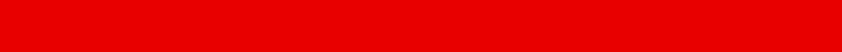 m.seznam.cz
… najdu tam, co neznám !
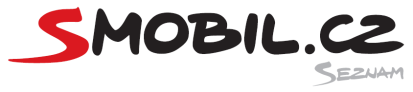 Vymezení trhu
Mobilní telefony se tak v průběhu několika málo let staly
nedílnou součástí de facto každého z nás …
91 %
91 % uživatelů má svůj mobilní telefon do jednoho
metru u sebe přes celý den. Uživatel může tak 
kdykoli během dne reagovat na základě kreativního
impulsu.
92 %
92 % majitelů mobilních telefonů nedokáže prožít
svůj klasický den bez možnosti použít mobilní
telefon.
Zdroj: Tomi Ahonen Consulting a The Mobile Life
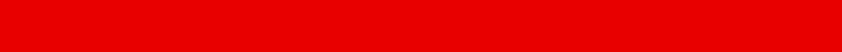 m.seznam.cz
… najdu tam, co neznám !
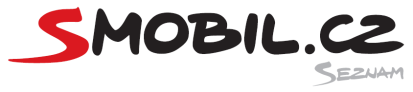 Vymezení trhu
Toni Ahonen - mobilní telefon je sedmé masmédium …
Přehled masmédií:

1. tisk, od roku 15002. Nahrávky od roku 1890, hudba, hry, filmy3. Kino – od roku 19104. Rádio od 19205. Televize od 1950, dnes dominuje6. Internet od roku 19957. Mobil od roku 2000
Mobil je neustále v dosahu
Mobil je stále zapnutý
Mobil je návykový jako cigareta
Mobil je první osobní masmédium
Mobil má integrovaný platební mechanismus
Mobil měří návštěvnost velmi přesně
Pouze mobil umí zachytit sociální kontext
Zdroj: Tomi Ahonen, konference BIF
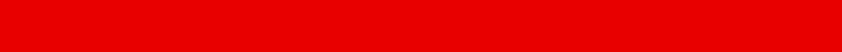 m.seznam.cz
… najdu tam, co neznám !
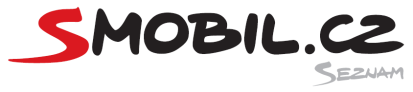 Vymezení trhu
Penetrace uživatelů s aktivovaným mobilním internetem v ČR
2 500 000
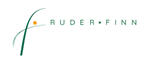 Američané tráví téměř 3 hodiny denně na mobilním internetu  Ruder Finn
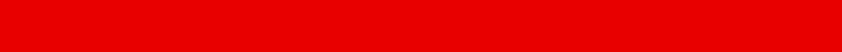 m.seznam.cz
… najdu tam, co neznám !
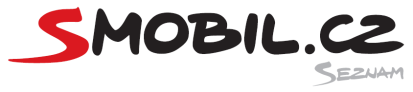 Výrobci mobilních zařízení
V roce 2009 se i v době „krize“ prodalo stejně mobilů jako v roce 2008 a to
přes jednu miliardu a sto milionů mobilních telefonů!
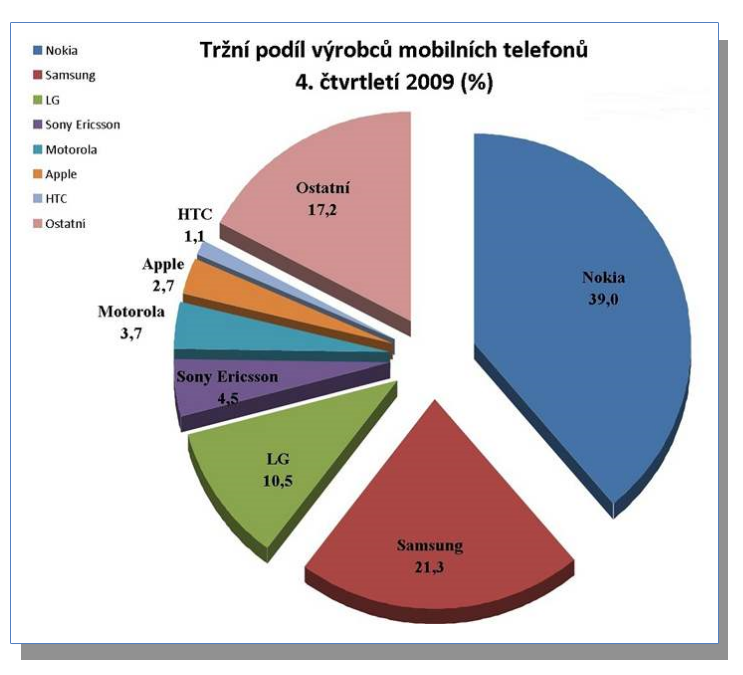 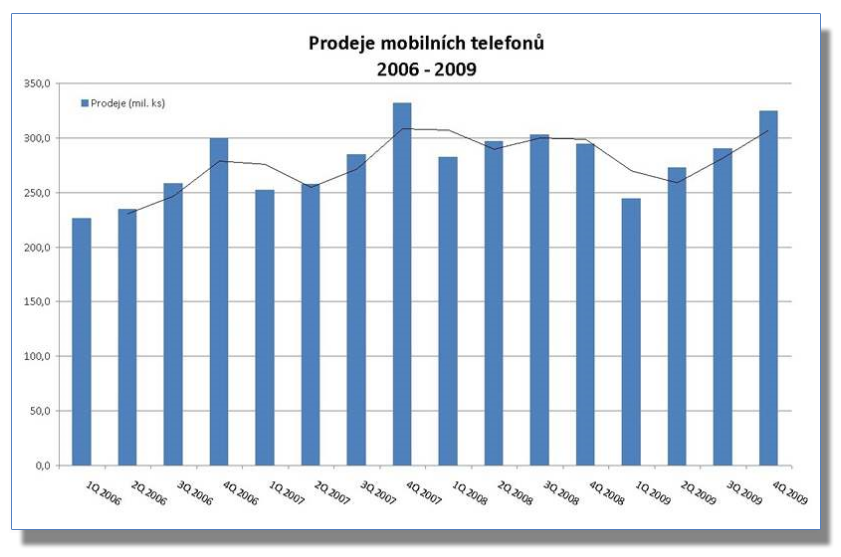 Zdroj: Strategy Analytics
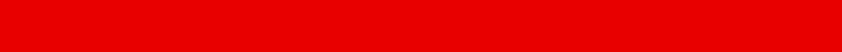 m.seznam.cz
… najdu tam, co neznám !
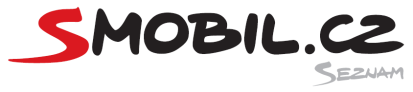 Výrobci mobilních zařízení
Trh bude patřit smartphonům. Prodeje chytrých telefonů Nokia 
stouply meziročně o impozantních 38 procent.
Celosvětový prodej mobilních přístrojů s dotykovou obrazovkou se v letošním roce zvýší o 96,8 
procenta na 362,7 milionu přístrojů. Do roku 2012 se budou mobilní telefony s dotykovou obrazovkou 
podílet na celkovém prodeji mobilů 58 procenty.

V Evropě by tento podíl měl být dokonce až 80% ….
Zdroj: Strategy Analytics
Cena smartphonů by měla ještě letos klesnout až na 100 dolarů.

Nokia chystá  na konci roku model za nedotovanou cenu 100 eur ( asi 2550 Kč )
Zdroj: Reuters, Mobil.cz
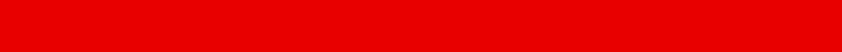 m.seznam.cz
… najdu tam, co neznám !
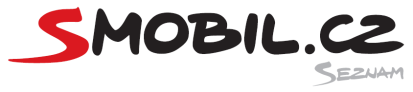 Přehled mobilních telefonů - Česká republika
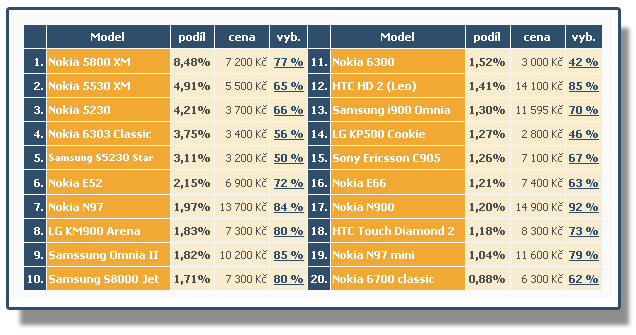 Nejžádanější 
mobily za
březen
v eshopech
Odhadnuté podíly výrobců na českém trhu:

Nokia - 48,7 % 
Samsung - 14,9 % 
Sony Ericsson - 12,5 % 
LG - 6,7 % 
HTC - 4,6 % 
Apple - 1,6 % 
Aligator - 0,93 % 
Motorola - 0,66 %
Zdroj: MobilMania, 15.3.2010
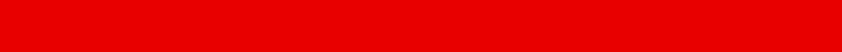 m.seznam.cz
… najdu tam, co neznám !
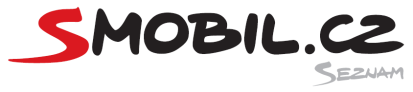 Přehled mobilních telefonů - Česká republika
Přehled za rok 2009 …
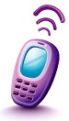 Za rok 2009 se v ČR prodalo 2,6 milionu mobilních telefonů

Nejprodávanější značky - Nokia, Samsung a Sony Ericsson

Nejprodávanější telefon byla pak Nokia 6300

Prvních pět telefonů - 3 Nokie a 2 Samsungy

Roste obliba dotykových telefonů, každý třetí u Vodafonu byl dotykový

Výrazný nárůst využívání mobilních dat 

Celkem je 13,4 milionu aktivních SIM, 129 mobilních čísel na sto lidí
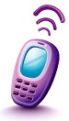 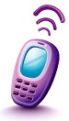 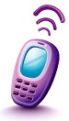 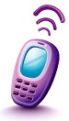 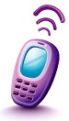 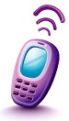 Zdroj: analytická společnost GfK
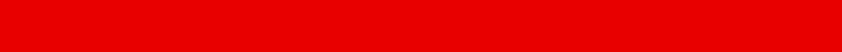 m.seznam.cz
… najdu tam, co neznám !
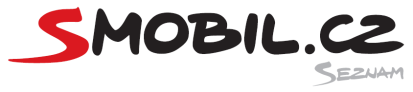 Přehled mobilních telefonů - naše služby
TOP 50 mobilních telefonů tvoří 70% trafficu
5 690 352 PV
3 017 197 PV
2 604 613 PV
1 968 455 PV
2 000 580 PV
1 412 006 PV
1 365 944 PV
1 310 952 PV
1 441 103 PV
1 572 768 PV
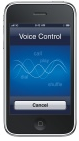 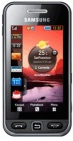 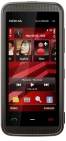 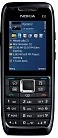 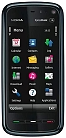 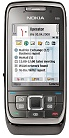 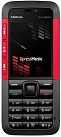 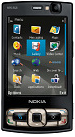 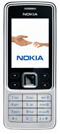 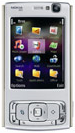 iPhone
Nokia
6300
Samsung 
S5230
Nokia
E51
Nokia
5800XM
Nokia
E66
Nokia
N95
Nokia
5310XM
Nokia
N95 8GB
Nokia
5530XM
Zdroj: Interní statistiky
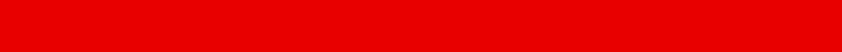 m.seznam.cz
… najdu tam, co neznám !
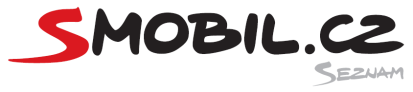 Mobilní platformy
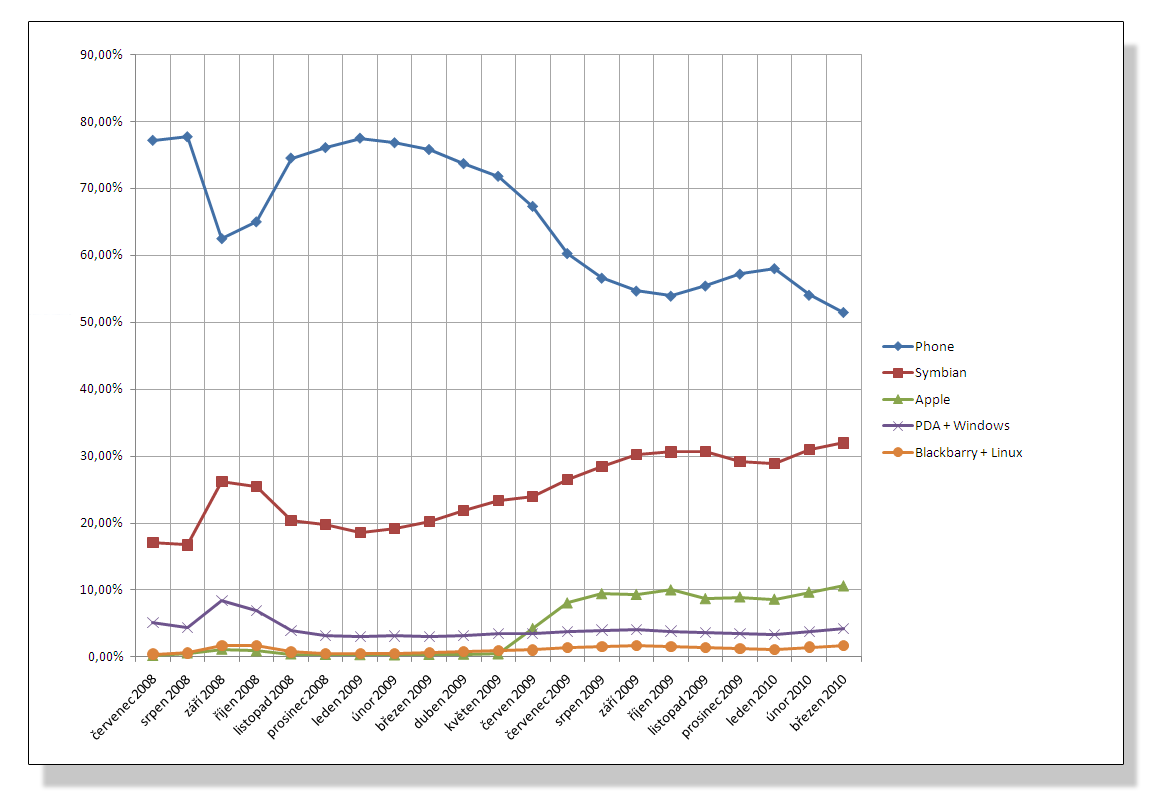 Zdroj: Interní statistiky
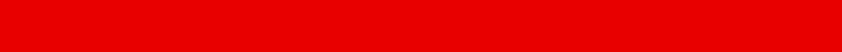 m.seznam.cz
… najdu tam, co neznám !
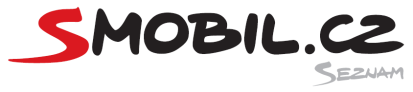 Mobilní platformy
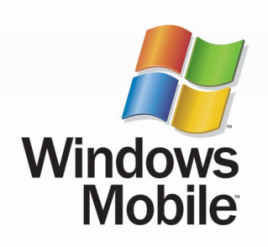 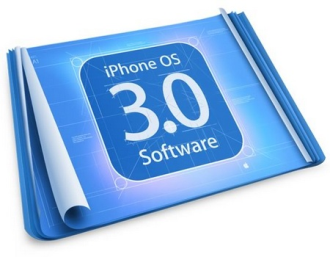 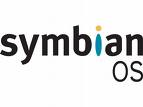 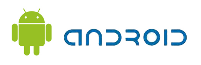 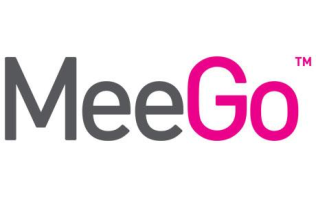 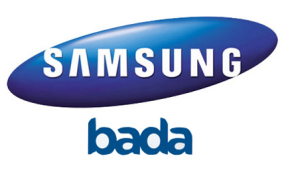 ?
?
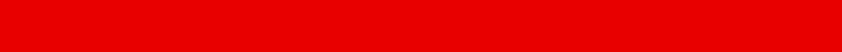 m.seznam.cz
… najdu tam, co neznám !
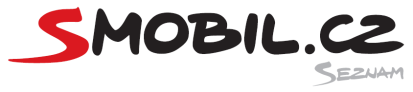 Mobilní platformy
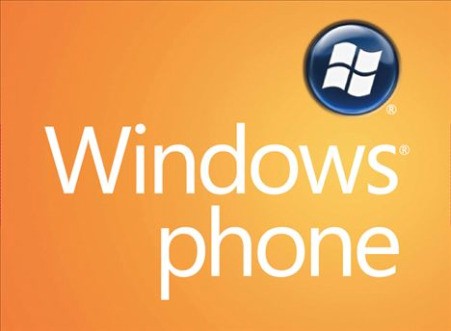 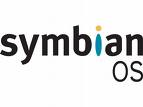 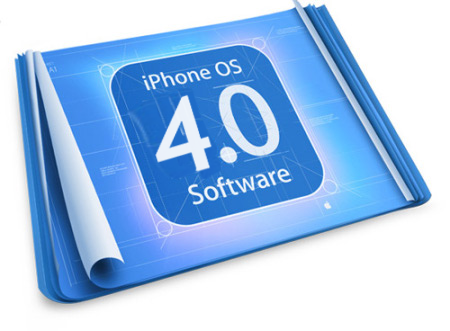 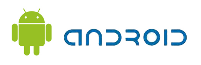 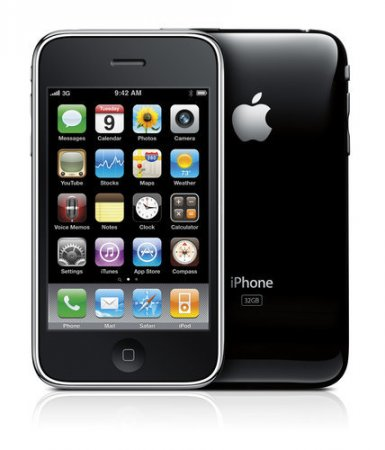 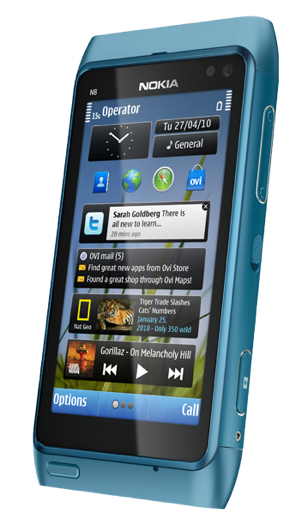 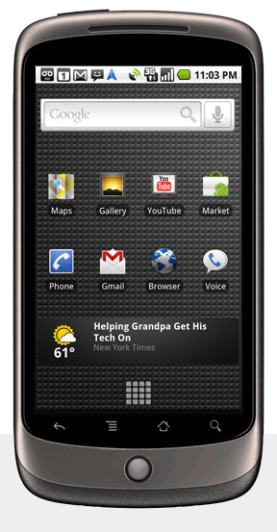 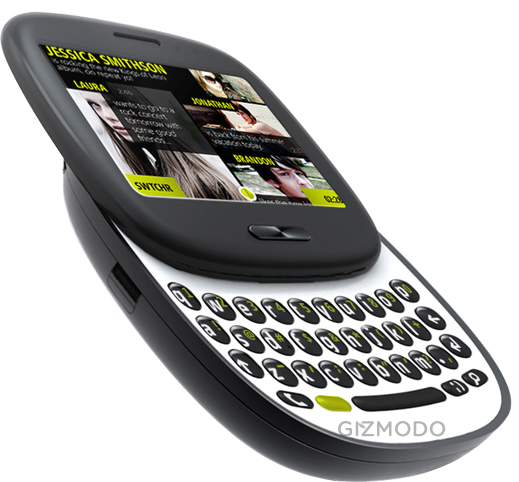 Microsoft

Windows Phone 7 

MarketPlace

Microsoft Kin One aTwo
Android Market překonal 
50.000 aplikací

Za březen 2010 přibylo 9.000
 aplikací

Přímá podpora Googlu

Nexus One

Otevřená platforma
Aktuálně nejsilnější platforma
na trhu

Podíl 48,7%

Přichází nové verze operačního
systému Symbian

Vlajková loď Nokia N8
iPhone - 100.000.000

Apple store

185.000 aplikací

Pře 4. miliardy stažení …
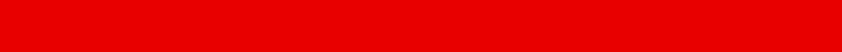 m.seznam.cz
… najdu tam, co neznám !
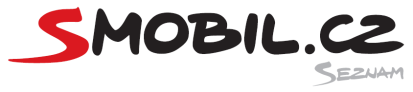 Mobilní operátoři
Zásadní vliv na mobilní segment v ČR mají mobilní operátoři. Jejich přímý
dopad je nejenom na technologie, ale především na cenovou politiku za 
datové tarify, včetně dostupných mobilních zařízení na trhu …
Počet
zákazníků
Počet
zákazníků
s paušály
Tržby
v miliardách
Průměrný
výdělek
ARPU
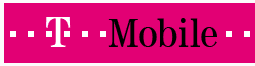 5.464.000          2.660.000                31.472                 464,- Kč
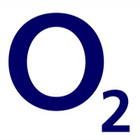 4.945.000          2.814.000                31.021                 514,- Kč
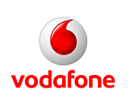 3.006.000          1.566.000                18.541                 514,- Kč
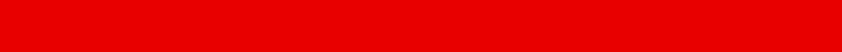 m.seznam.cz
… najdu tam, co neznám !
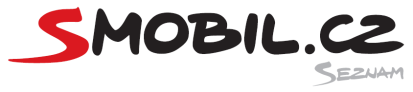 Mobilní operátoři
Mobilní portály operátorů mají nadstandardní postavení v rámci
mobilního segmentu díky svým možnostem …
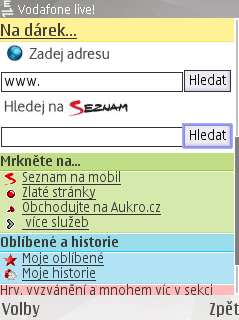 Přednastavené telefony
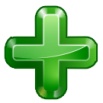 Vodafone live!
Portál operátora jako „Internet“
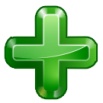 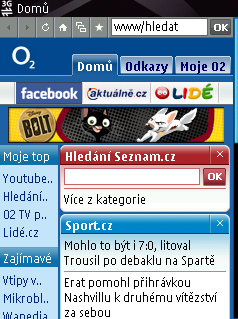 Whitelisting portálů a reklamy
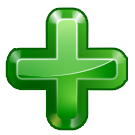 O2 active
Investice do marketingu
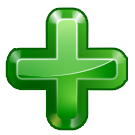 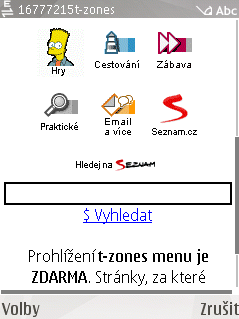 Web´n´Walk
T-zones
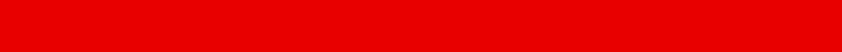 m.seznam.cz
… najdu tam, co neznám !
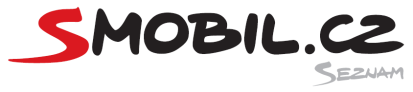 Mobilní operátoři
Jedním z důležitých faktorů úspěchu mobilního internetu je i cena
za mobilní datový tarif …
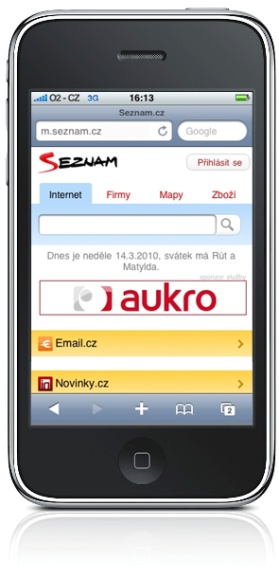 O2 Internet v mobilu (FUP 150 MB) …            150 Kč
O2 Internet v mobilu PLUS (FUP 500 MB) …   300 Kč
Vodafone Internet v mobilu (FUP 100 MB) … 177 Kč
T-Mobile Surf and Mail + (FUP 100 MB) …      239 Kč
T-Mobile Surf+ (FUP 50 MB) …                          119 Kč
V oblasti mobilního internetu je O2 jednoznačným tahounem na našem trhu. Ať už rozšiřujícím se pokrytím 3G sítě, kterou již pokrývá zhruba třetinu obyvatel ČR, tak nejlepšími zvýhodněními pro připojení na internet. Konkurence sice není v úplném bezvědomí, ale spánek to rozhodně  je. T-Mobile by měl svou nabídku inovovat ještě letos a Vodafone připustil, že by mohl uvažovat o zvýšení objemu dat.
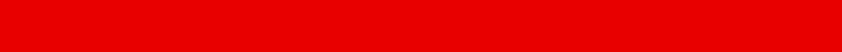 m.seznam.cz
… najdu tam, co neznám !
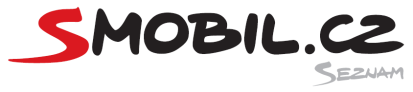 Mobilní operátoři
Vánoční kampaň Seznam.cz a Vodafone, mobilní internet na půl
roku ZDARMA … Start mobilního internetu v ČR …
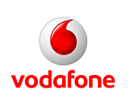 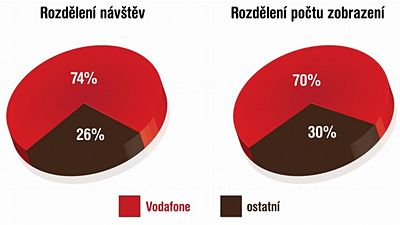 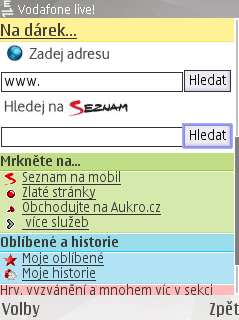 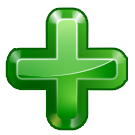 Zákazníci se přestali bát využívat datové služby. Celkově si v rámci vánoční nabídky internet v mobilu na šest měsíců zdarma zaktivovalo téměř 520 tisíc zákazníků. Polovina uživatelů brouzdala po internetu tři a více dnů v týdnu …. Padla tak bariéra WAPu
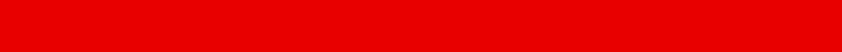 m.seznam.cz
… najdu tam, co neznám !
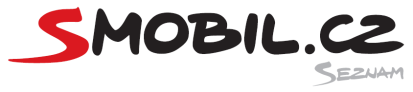 Mobilní operátoři - spolupráce
Jeden společný portál pro všechny uživatele daného mobilního operátora

Celkem 4 mobilní portály
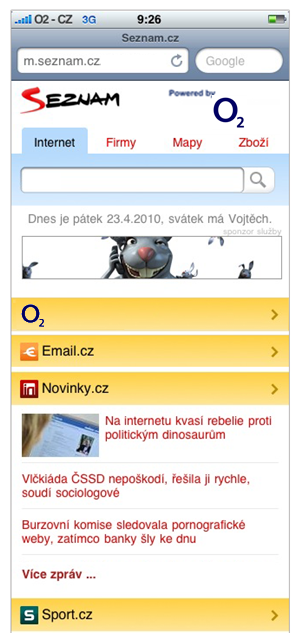 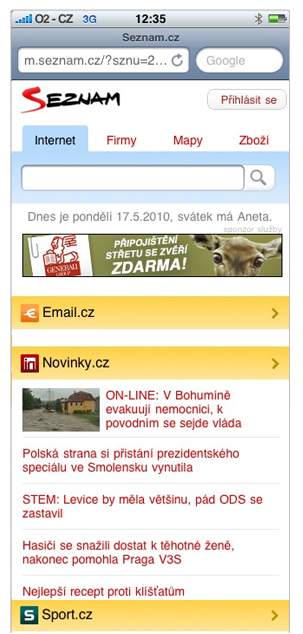 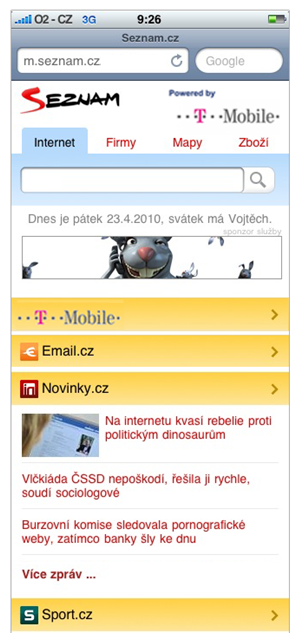 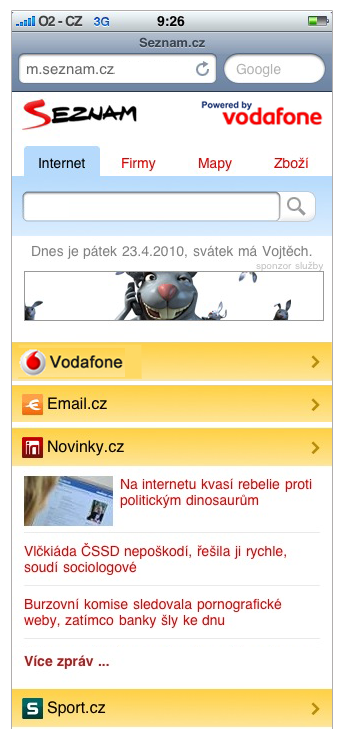 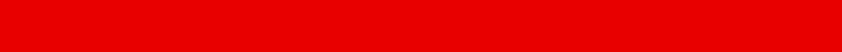 m.seznam.cz
… najdu tam, co neznám !
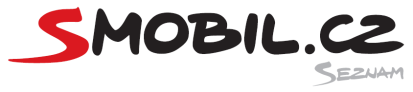 Mobilní operátoři
Problém jménem offloading …
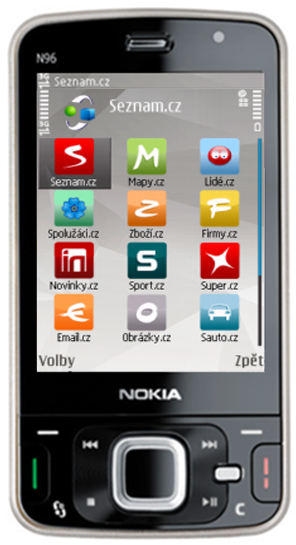 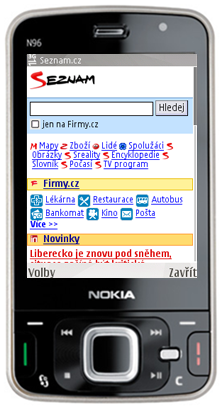 Přenosy dat v mobilních sítích zažívají boom, objemy 
přenesených dat loni narostly o úctyhodných 160 %. 

Do roku 2014 by mělo být připojeno na mobilní internet na pět miliard zařízení.
Podle studie společnosti Cisco vzrostly loni přenosy dat v mobilních sítích o 160 procent. Poslední měsíc v roce  2009 bylo 
v mobilních sítích přeneseno 90 petabytů dat, což představuje ekvivalent 23 milionů DVD. Podle odhadů Cisco porostou mezi lety 
2009 až 2014 mobilní přenosy o dalších 108 procent ročně. Současně se bude zvyšovat počet uživatelů mobilního připojení 
k internetu.
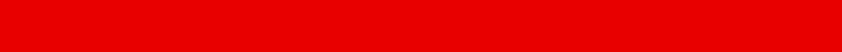 m.seznam.cz
… najdu tam, co neznám !
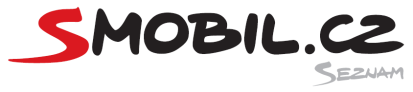 Auditovaná data
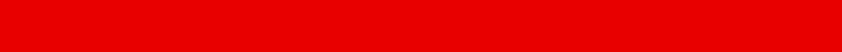 m.seznam.cz
… najdu tam, co neznám !
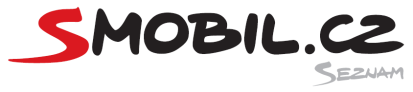 Auditované měření - mobilní metokomise
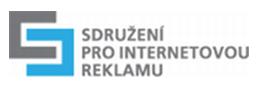 Duben 2009 - vznik mobilní metokomise
Mediatel
Crazy Tomato
MicroMedia
Wirenode
Erika
MobilePartnerships
IcomVision
Axima Brno
Phomedia   
OMD
Zakládající členové:
Noví členové:
Seznam.cz
Vodafone
O2 Telefónica
T-Mobile
MAFRA
Centrum.cz
CET 21
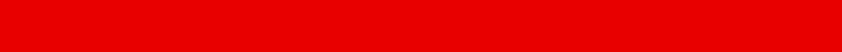 … najdu tam, co neznám !
m.seznam.cz
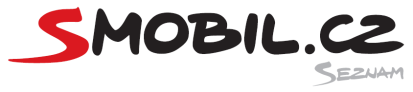 Auditované měření - web
Nové rozhodovací pravidlo

Symb|MIDP|Mobile|SonyEricsson|HTC[_ -]|Nokia|Windows CE|SAMSUNG|Opera M|LG[/-]|SEC-|SIE-|MOT-|iPhone|iPod|iPad|Palm|webOS|Maemo|CFNetwork|UP\.|Obigo|etFront
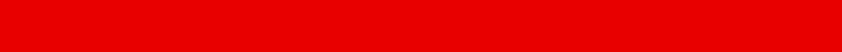 m.seznam.cz
… najdu tam, co neznám !
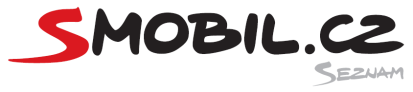 Auditované měření - mobilní metokomise
Splněno …
Mobilní operátoři poskytnou identifikaci pro měření RU

Mobilní operátoři zveřejní kvartálně celková data za mobilní segment v ČR

Je potvrzena dohoda mezi operátory, médii a realizátorem o podobě hlavičky pro předávání identifikace uživatelů
Co nás čeká dále …
Měření přes Wifi, standardizace mobilní reklamy a formátů, příprava socdemo dat ve spolupráci s med. agenturami, měření u mobilních aplikací …
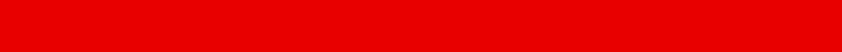 … najdu tam, co neznám !
m.seznam.cz
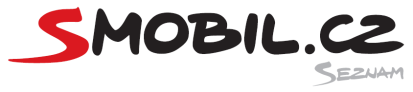 Smobil - mobilní Seznam.cz
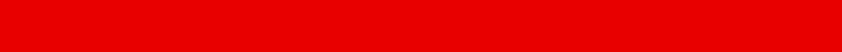 m.seznam.cz
… najdu tam, co neznám !
Mobilní web „Standard“
V roce 2013 by mělo být na světě 1.3 miliardy smartphonů a telefonů
vybavených internetovým prohlížečem. V tomtéž roce předstihnou mobilní
telefony počítače pro přístup k internetu … Jako největší problém je
vnímáno to, že mnoho webu není optimalizováno pro mobilní web …
Zdroj: Analytická společnost Gartner
Morgan Stanley předpovídá, že v roce 2014 bude mít mobilní internet víc uživatelů než „desktop“
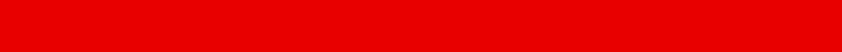 m.seznam.cz
… najdu tam, co neznám !
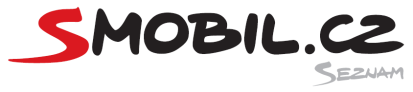 Mobilní web „Standard“
PageBuilder
MobileDetect
imageResizer
StatsCollector
WAP Proxy
SMS brána
QR generátor
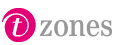 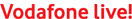 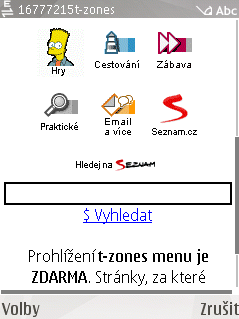 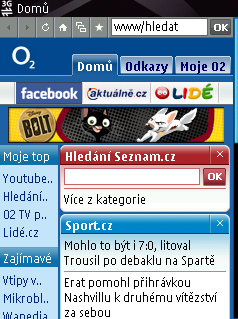 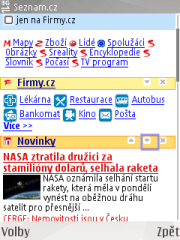 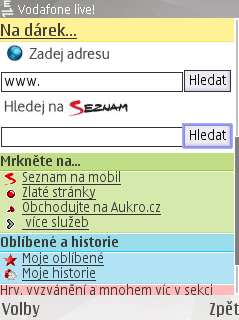 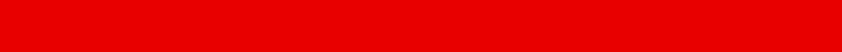 m.seznam.cz
… najdu tam, co neznám !
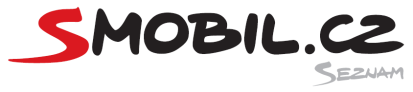 Mobilní web „Standard“
poznáme model i firmware mobilního telefonu

rozpoznáme více jak 2400 typů telefonů a 5000 firmwarů

známe, co který mobilní telefon a prohlížeč umí

online připravíme obsah a grafiku podle vlastností telefonu

složíme mobilní stránku dle kritérií pro daný telefon

jako jediní v ČR jsme připravovali mobilní služby pro operátory

řešíme provoz společných portálů s operátory
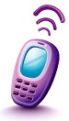 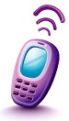 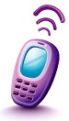 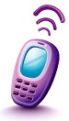 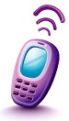 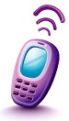 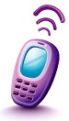 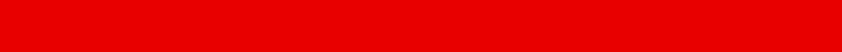 m.seznam.cz
… najdu tam, co neznám !
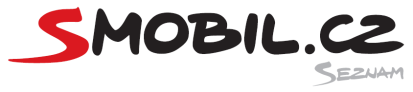 Mobilní web „Standard“
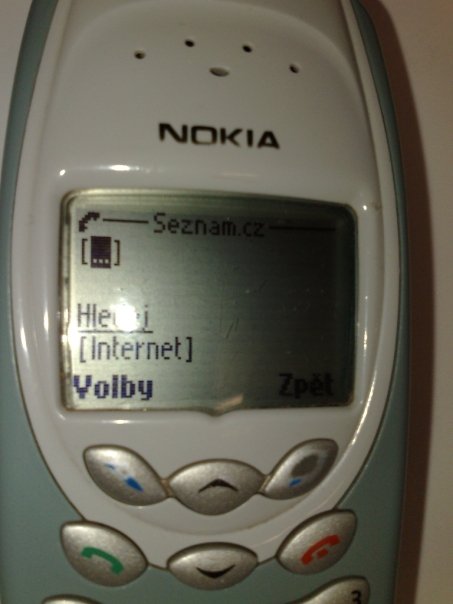 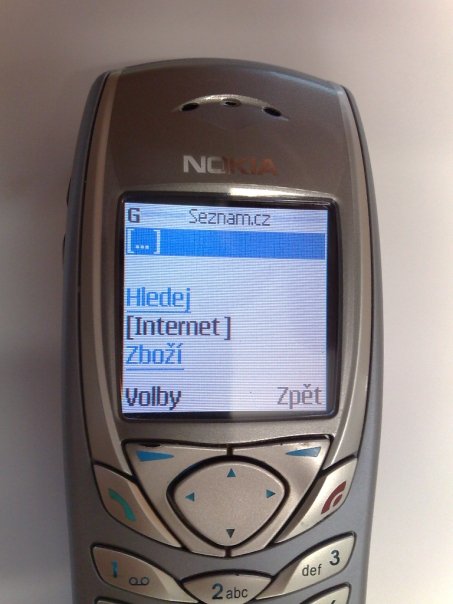 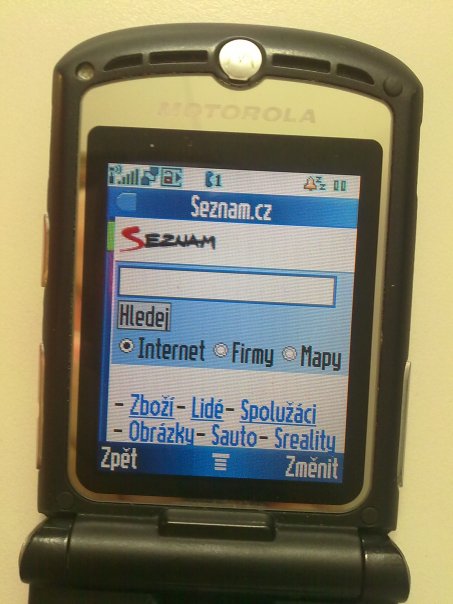 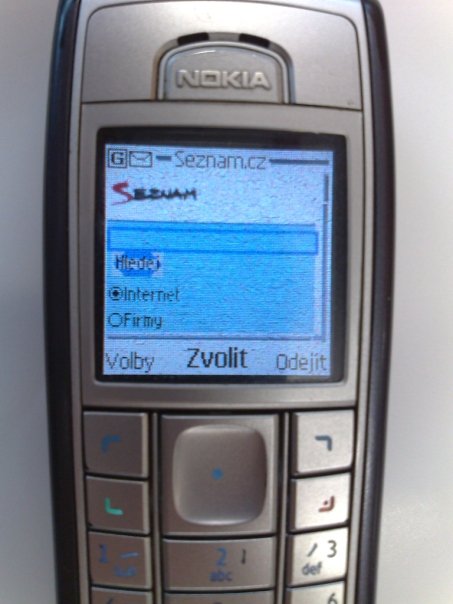 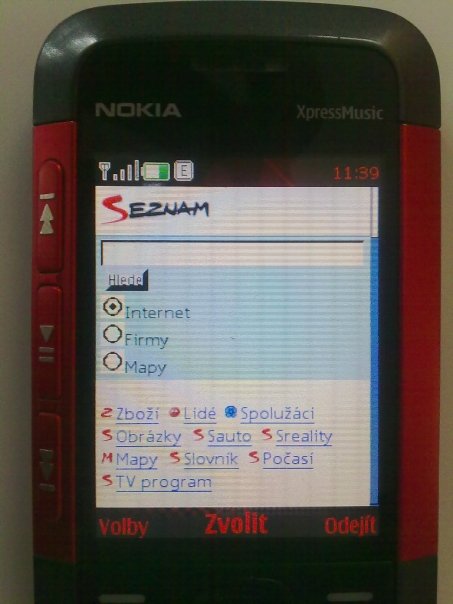 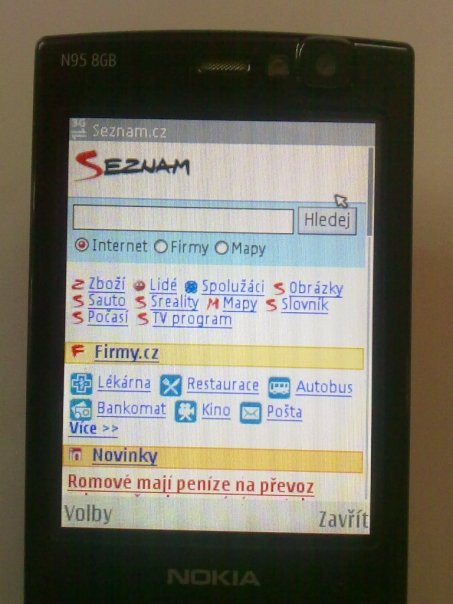 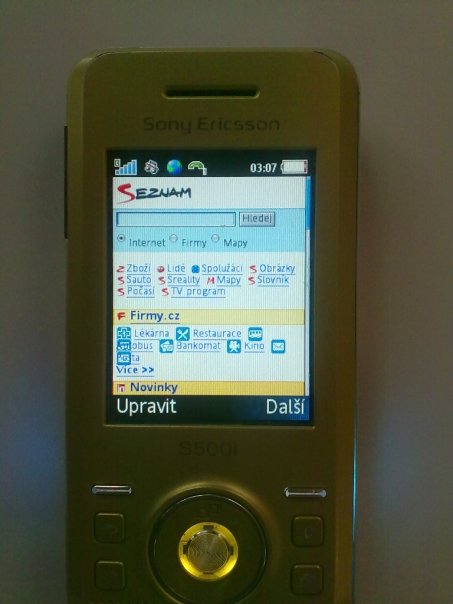 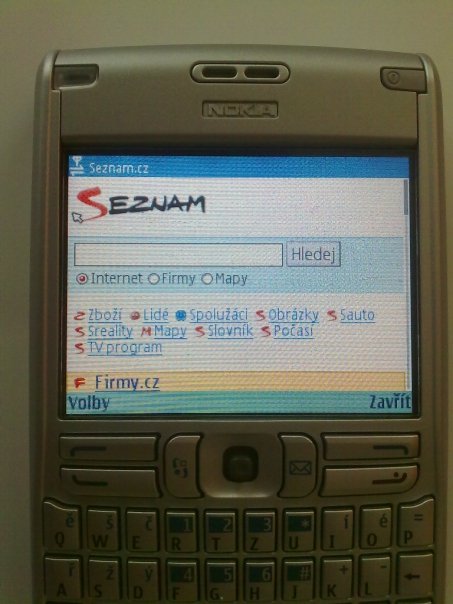 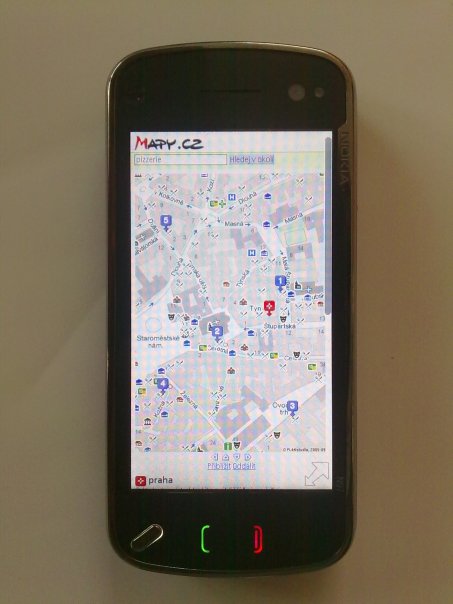 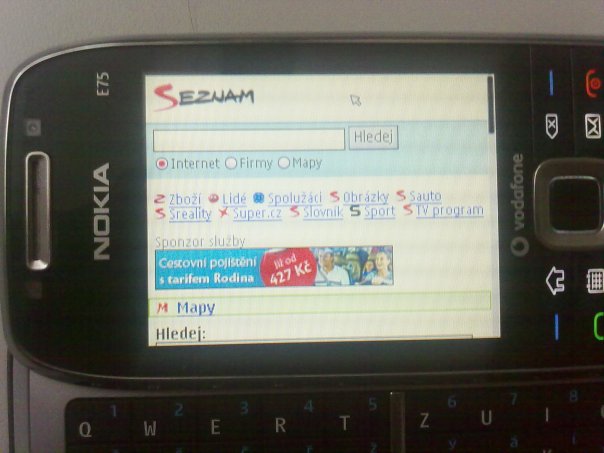 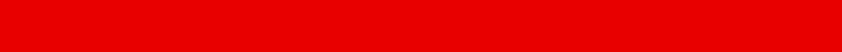 … najdu tam, co neznám !
m.seznam.cz
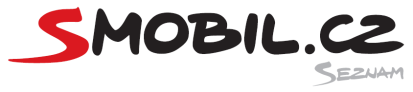 Mobilní web „Standard“
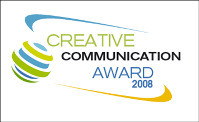 Seznam na mobil se
stal vítězem soutěže
CCA 2008
23 mobilních služeb 
4 mobilní komponenty
WAPProxy
QR generátor
start mobilního internetu v ČR, vánoční kampaň s Vodafone
mobilní styleguide Seznamu jako standard mobilních služeb
naše mobilní služby dostupné na všech portálech operátorů
mobilní Search implementujeme u všech tří operátorů
neseme na trh standardizaci mobilní reklamy
aktivně se podílíme na přípravě auditovaného měření
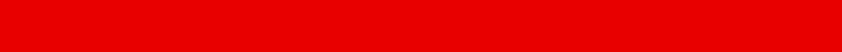 m.seznam.cz
… najdu tam, co neznám !
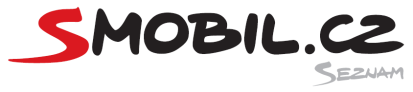 Smobil v číslech
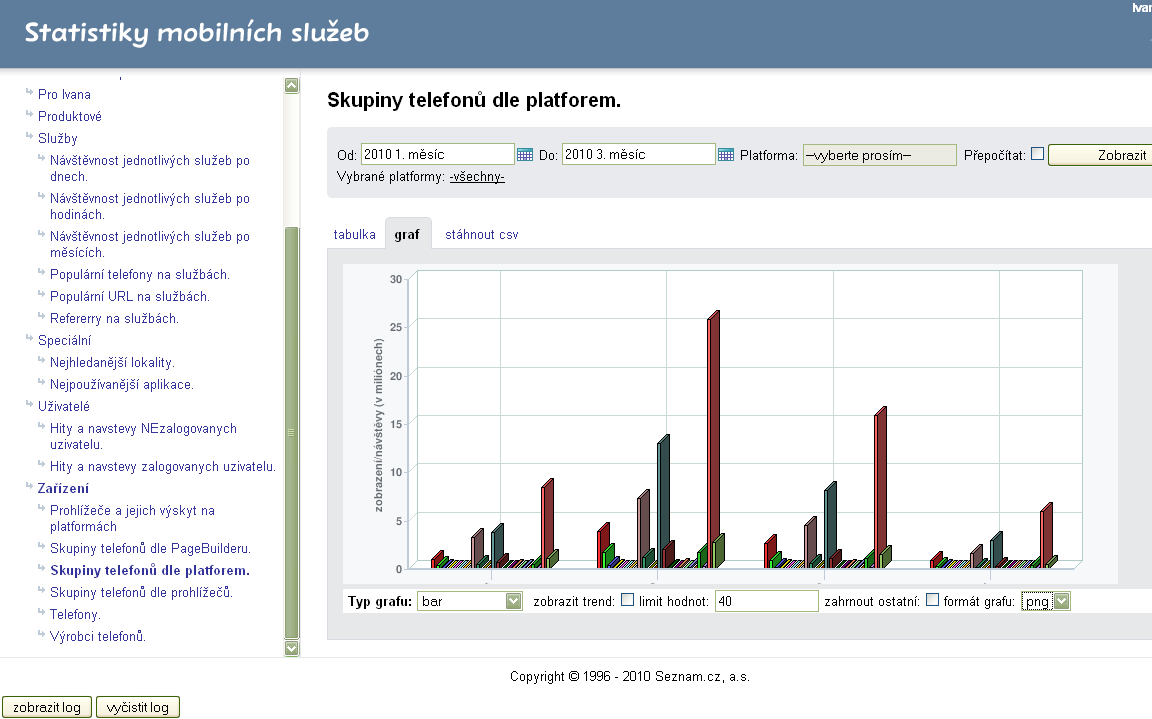 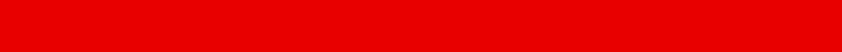 m.seznam.cz
… najdu tam, co neznám !
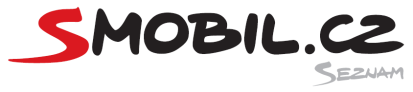 Smobil v číslech
Vývoj zobrazení a návštěv uživatelů
na m.seznam.cz a souvisejících službách
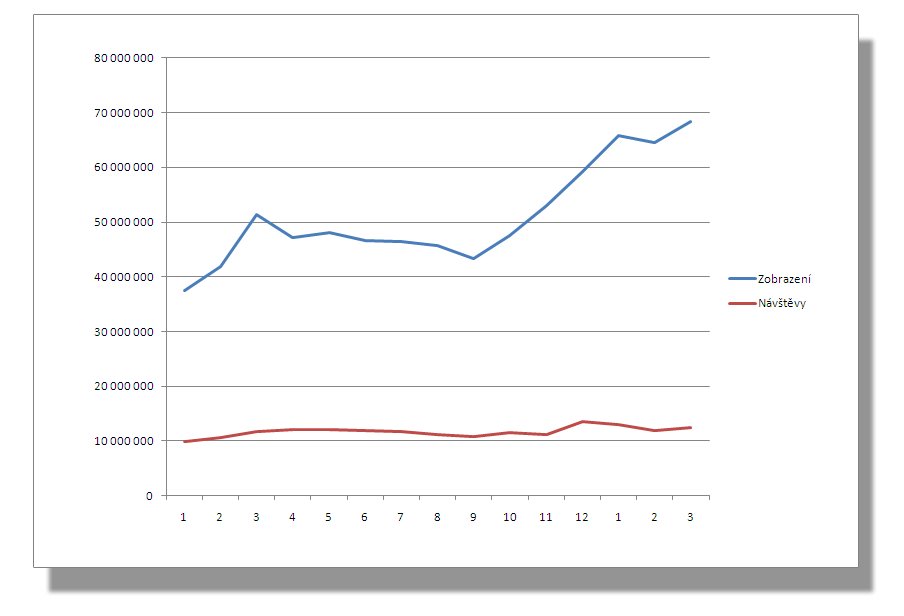 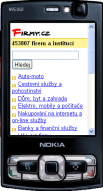 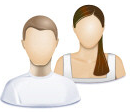 Zdroj: Interní statistiky
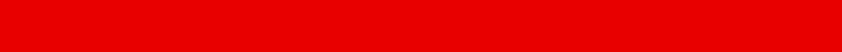 m.seznam.cz
… najdu tam, co neznám !
Vývoj PV a návštěvnosti - mobilní web
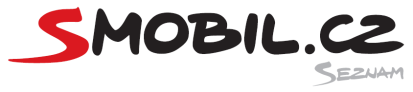 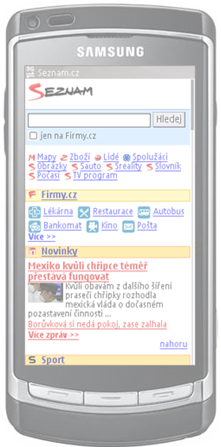 Říjen 2010
Srpen 2008
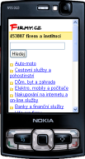 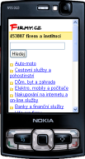 3 342 325 PV

   355 653 Návštěv
85 974 774 PV

14 908 751  Návštěv
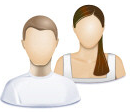 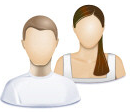 Zdroj: Interní statistiky
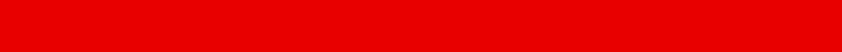 … najdu tam, co neznám !
m.seznam.cz
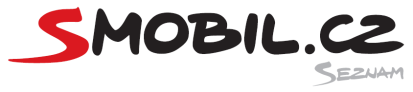 Mobilní web „Touch“
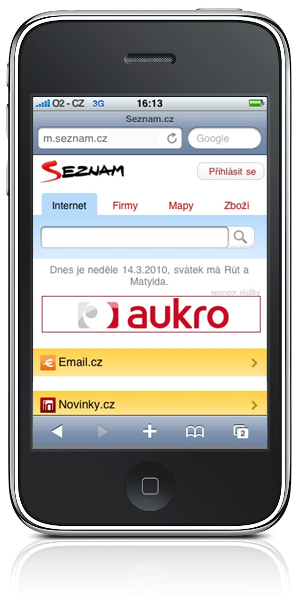 Budoucnost mobilního webu …
Velký displej telefonu
Dotykové ovládání
GPS
Wi-Fi
3G (rychlá data)



Všechny toto nové parametry mobilních telefonů umožňují mobilním 
službám zcela jiný přístup k uživateli. Nové telefony jsou připraveny
postupně donačítat obsah dle akce uživatele, propagovat svou polohu apod.
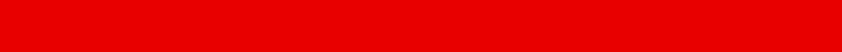 m.seznam.cz
… najdu tam, co neznám !
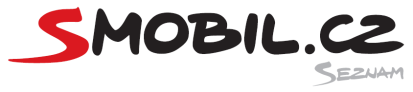 Mobilní web „Touch“
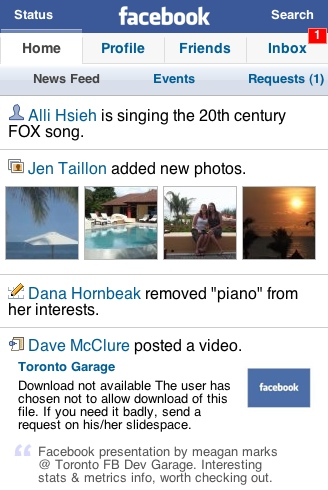 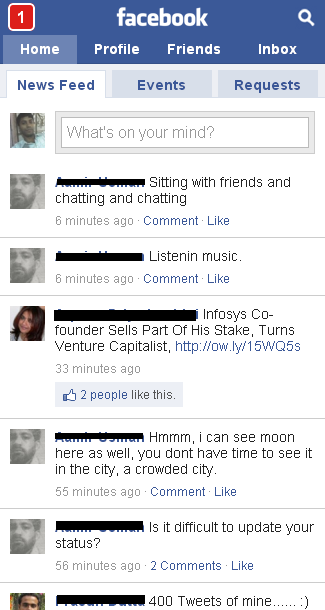 Mobilní web
Mobilní aplikace
Porovnání rozdílu mobilní aplikace vs. mobilní web
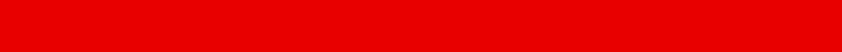 m.seznam.cz
… najdu tam, co neznám !
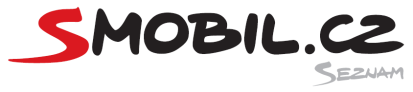 Mobilní LBS aplikace
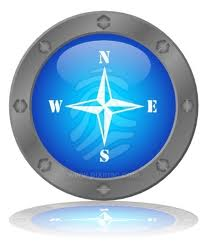 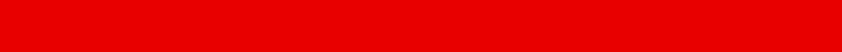 m.seznam.cz
… najdu tam, co neznám !
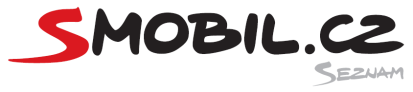 LBS mobilní aplikace
Location-based services
Analytická společnost Gartner během následujících 3 let očekává obrovský 
rozvoj těchto mobilních služeb. Předpoklad je, že ze stávajících 96 milionů vzroste
počet uživatelů v roce 2012 na 526 milionů uživatelů …
Zdroj: analytická společnost Gartner
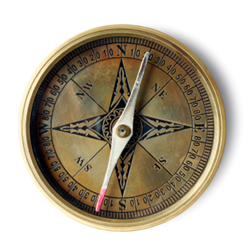 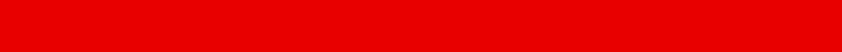 m.seznam.cz
… najdu tam, co neznám !
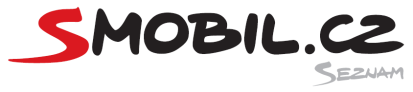 LBS mobilní aplikace
Průzkum - využití mapových aplikací v mobilech vzrostlo meziročně
o 68 % …
Průzkum se týkal jen států tzv. EU5 (Velká Británie, Německo, Španělsko, Francie a Itálie), meziroční nárůst byl vypočten z tříměsíčního průměru na přelomu let 2008/2009 a 2009/2010
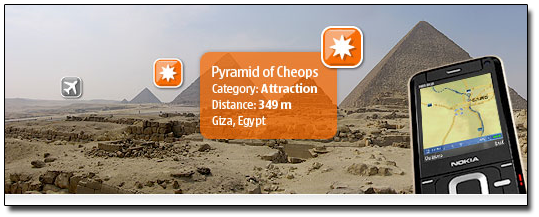 Meziroční nárůst činí v průměru u těchto států velmi zajímavých 68 %, v absolutních číslech se pak počet uživatelů zvýšil ze zhruba 12,5 na 21 milionů uživatelů v těchto zemích. Nárůst přitom není zcela stejný ve všech státech. Zatímco ve Velké Británií činil nárůst dokonce 86 %, v Itálii to bylo „jen“ 53 %.
Zdroj: comScore
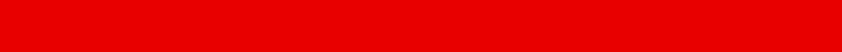 m.seznam.cz
… najdu tam, co neznám !
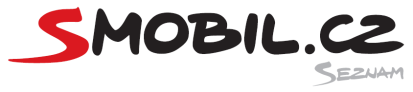 LBS mobilní aplikace
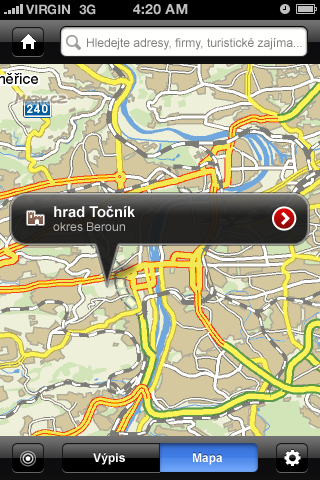 Naše řešení pro LBS…
Mapové podklady

Turistická mapa

Firmy.cz a databáze

Lokalizované zpravodajství

Doprava, Fotomapy, Geocaching atd.

Navigace autem, pěšky, na kole 

Sběr dat
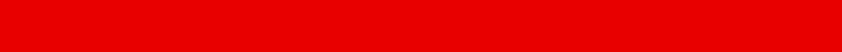 m.seznam.cz
… najdu tam, co neznám !
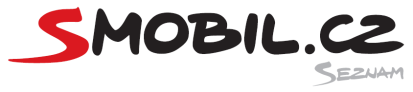 LBS mobilní aplikace - iPhone
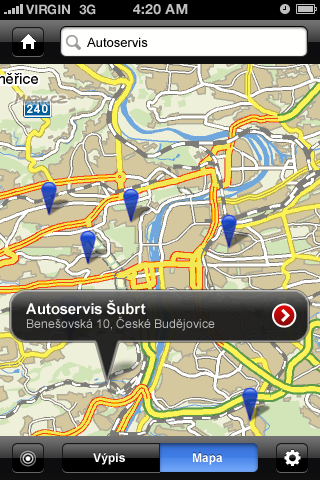 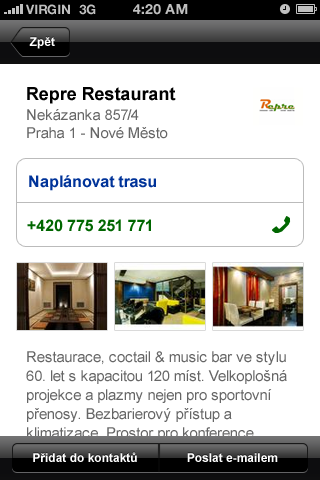 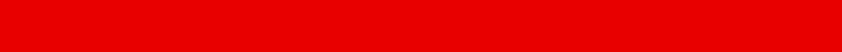 m.seznam.cz
… najdu tam, co neznám !
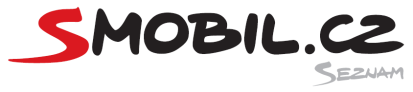 LBS mobilní aplikace - iPhone
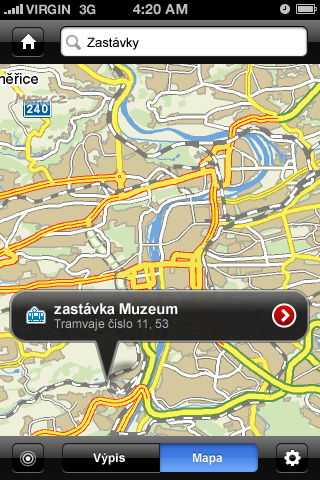 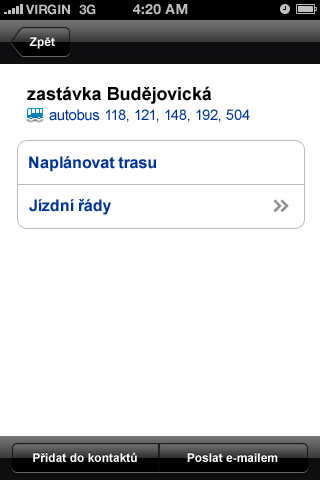 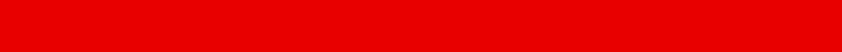 m.seznam.cz
… najdu tam, co neznám !
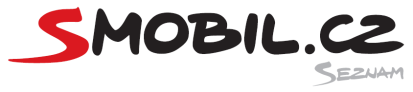 LBS mobilní aplikace - Symbian Touch
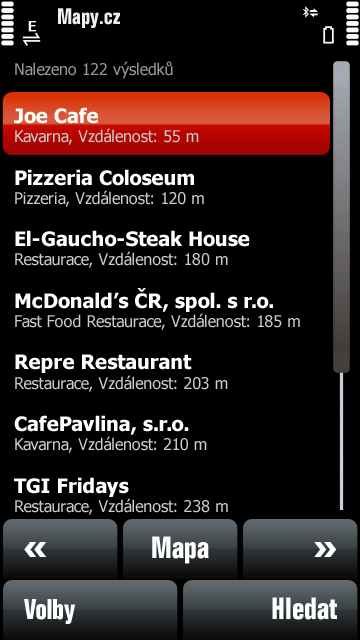 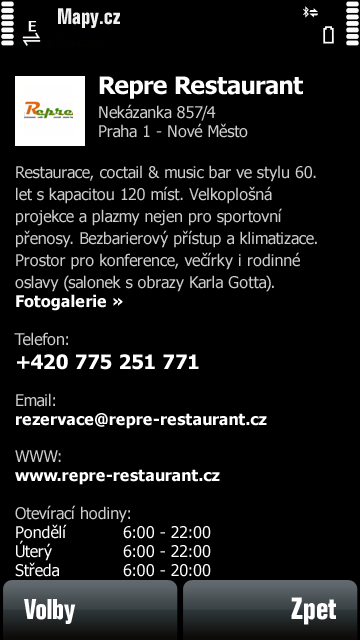 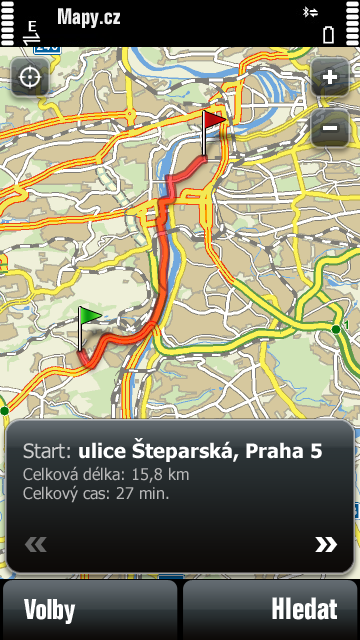 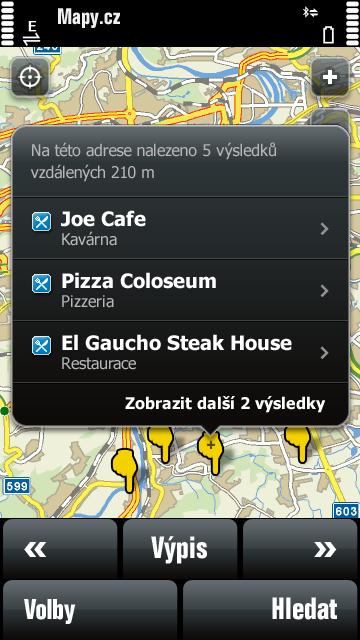 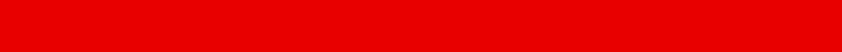 m.seznam.cz
… najdu tam, co neznám !
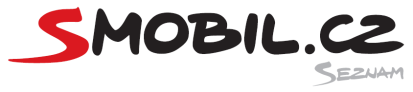 Sběr dat
Aplikace pro sběr dat
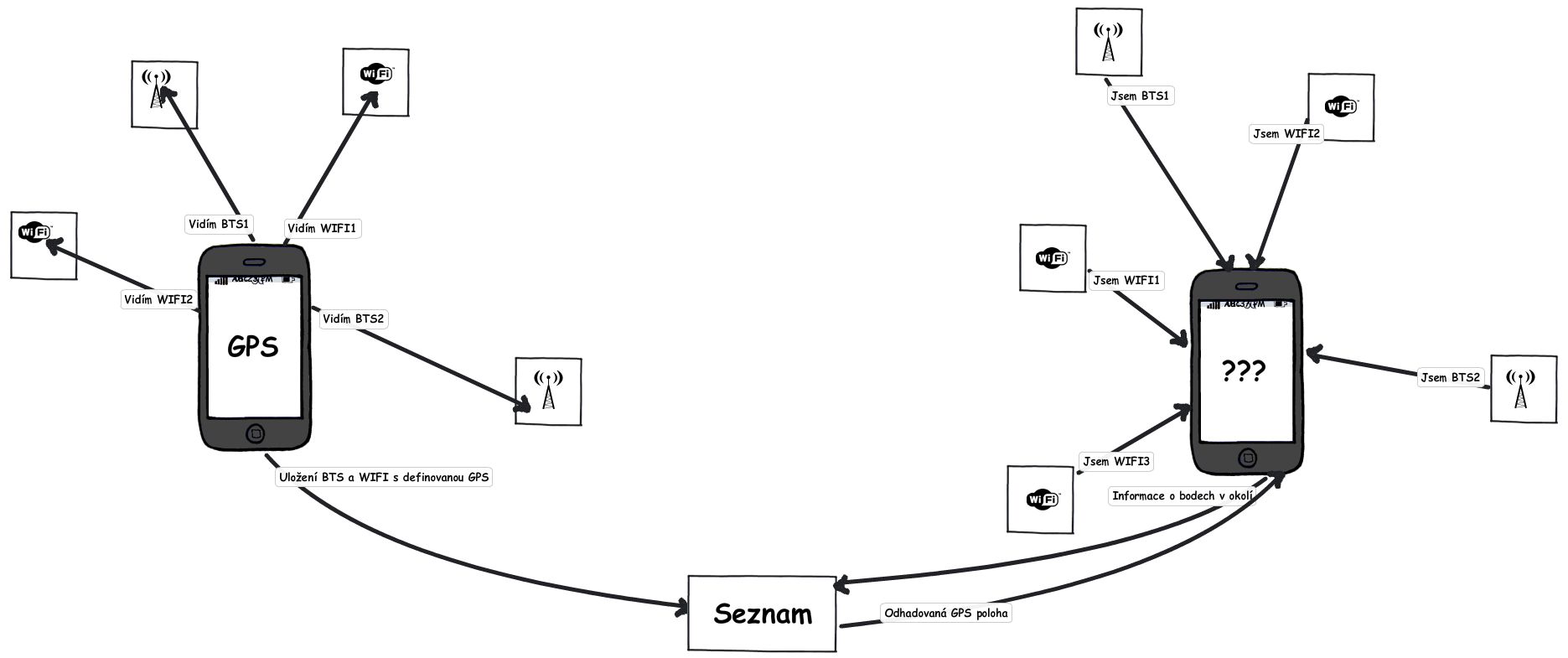 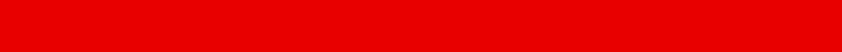 m.seznam.cz
… najdu tam, co neznám !
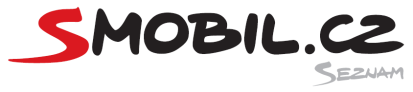 Sběr dat
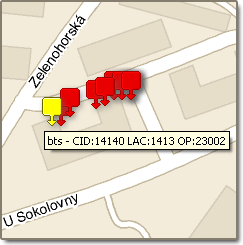 Výstup na mapě
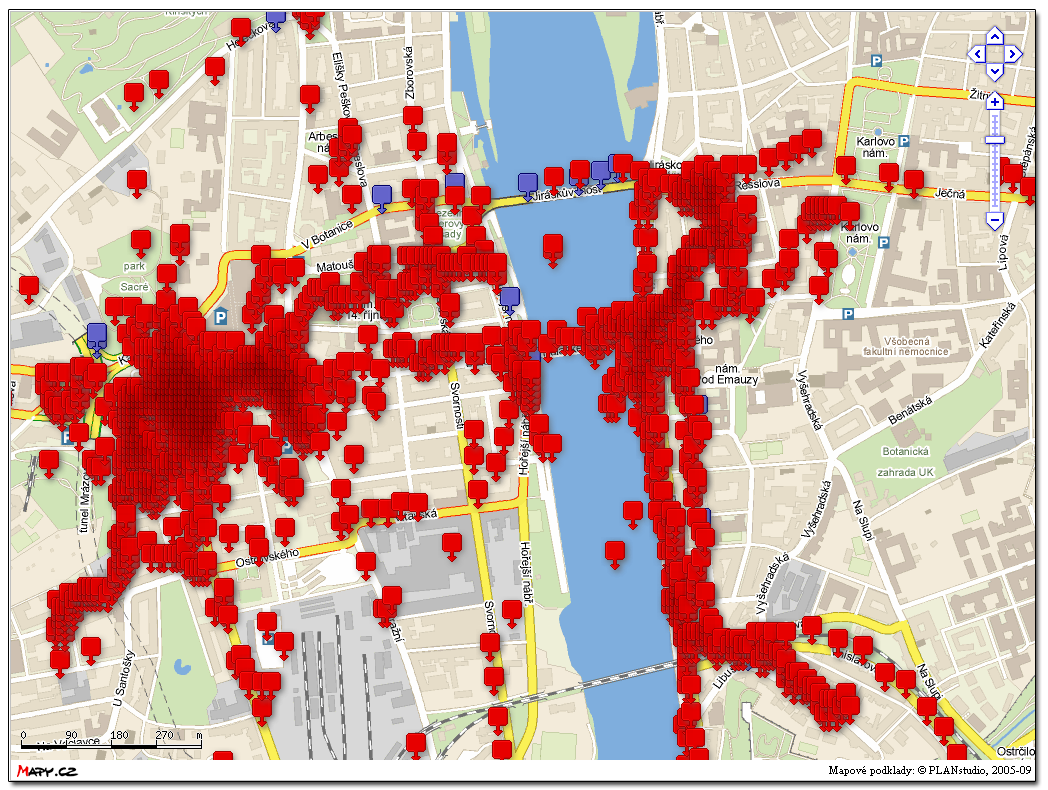 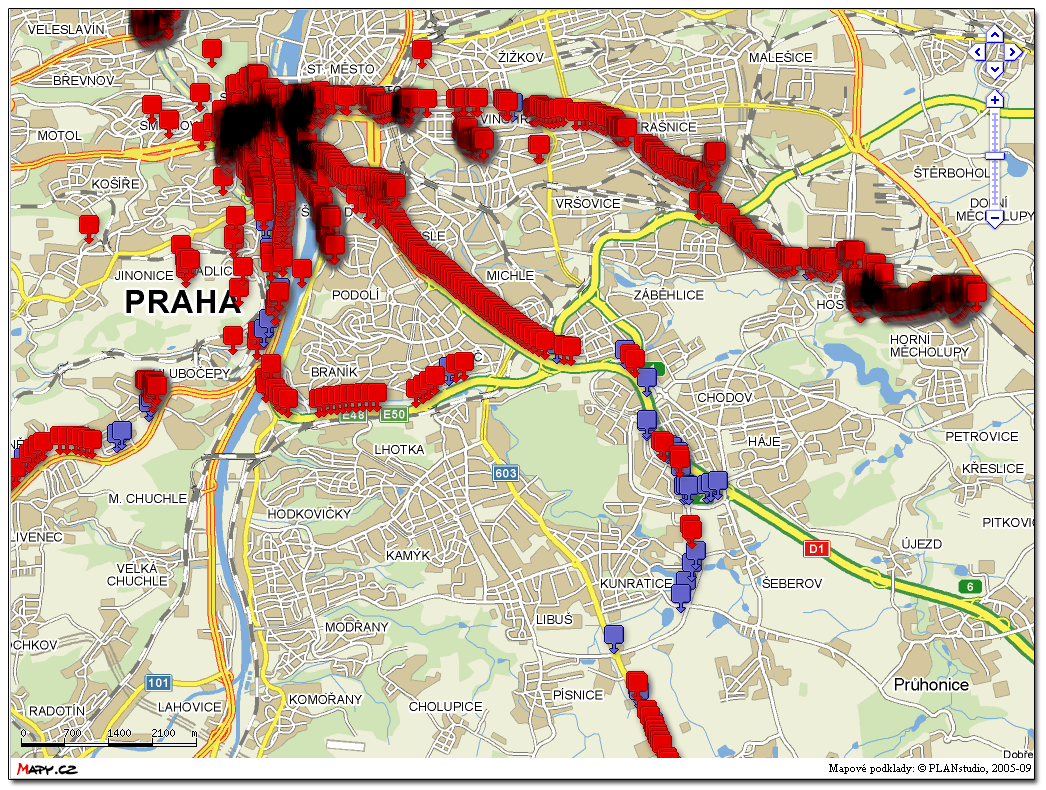 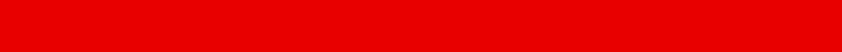 m.seznam.cz
… najdu tam, co neznám !
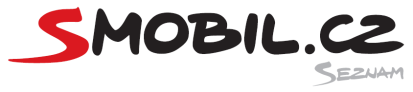 iPhone TV program
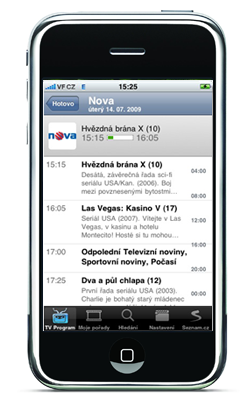 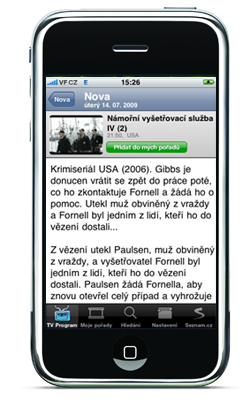 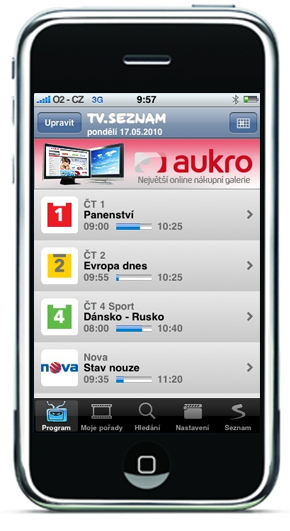 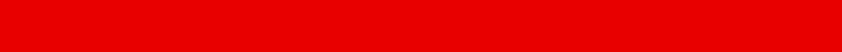 m.seznam.cz
… najdu tam, co neznám !
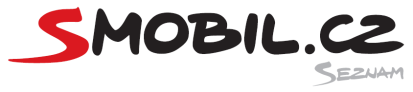 Smobil Menu
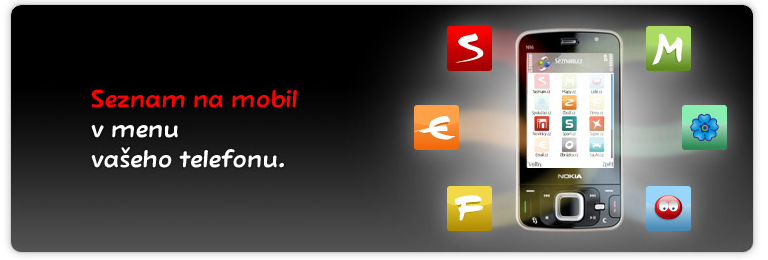 Distribuce aplikace

Dostupnost na Ovi Store

Identifikace stažení a přístupů
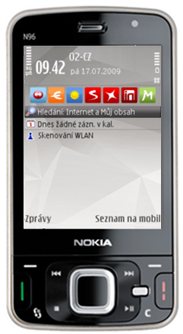 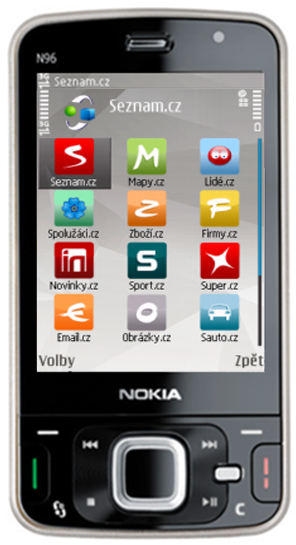 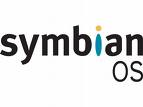 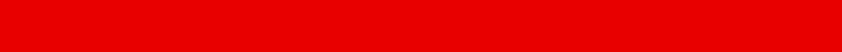 m.seznam.cz
… najdu tam, co neznám !
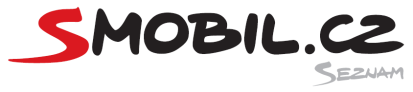 Augmented reality
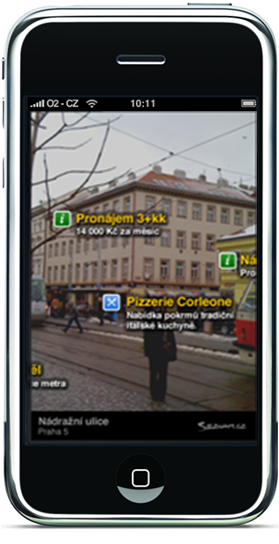 Podpora pro naše LBS aplikace

Uživatelsky velice atraktivní

Dostupné pro platformy iPhone, Android a Symbian
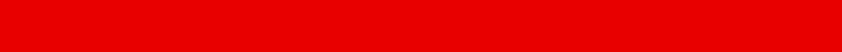 m.seznam.cz
… najdu tam, co neznám !
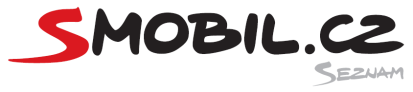 Mobilní video
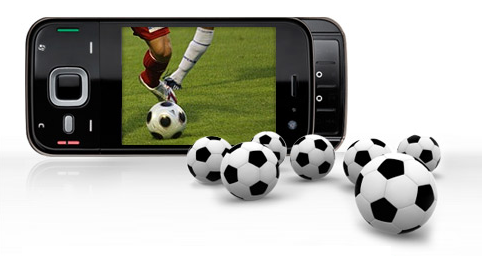 první testy s mobilním videem 

fotbalové přenosy, zpravodajství

rychlost mobilních sítí

rozvoj na přelomu 2011/2012
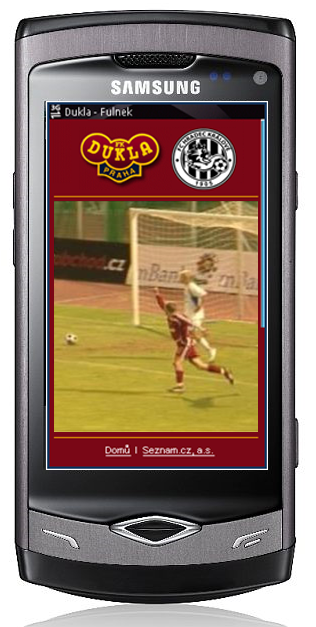 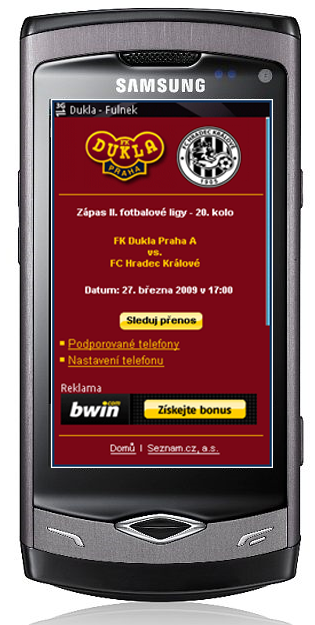 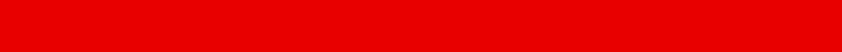 m.seznam.cz
… najdu tam, co neznám !
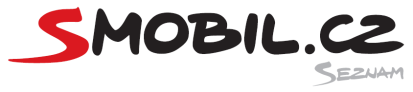 QR kódy a Seznam čtečka …
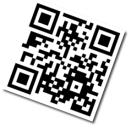 První kampaň s využitím QR kódů v ČR

Snadná a rychlá cesta k mobilnímu internetu

Interaktivita

Atraktivní prvek mobilního marketingu
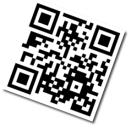 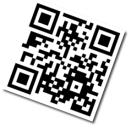 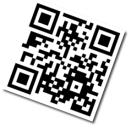 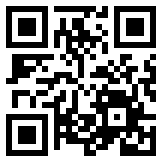 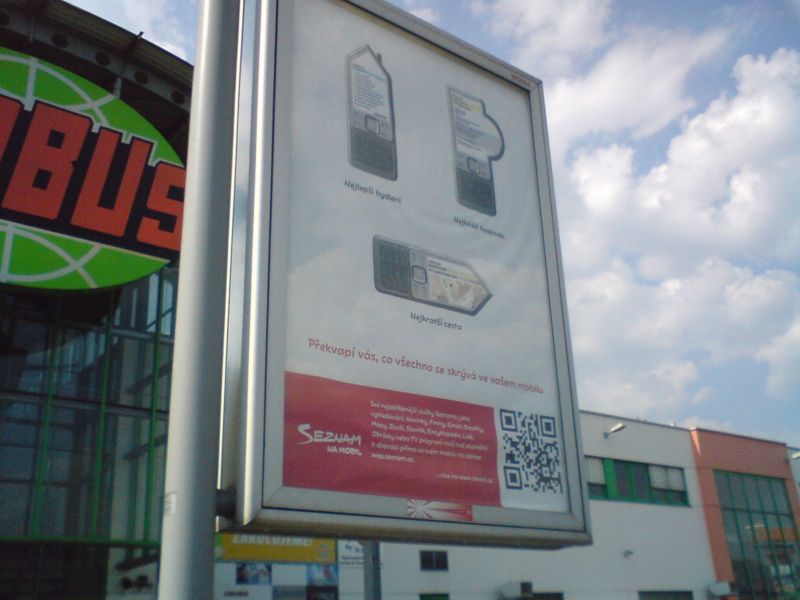 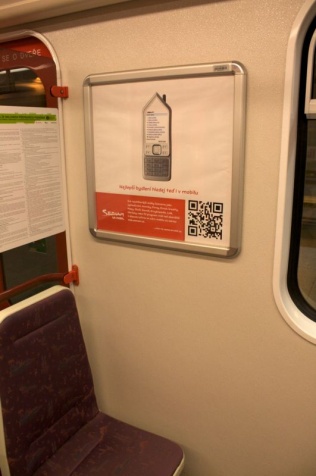 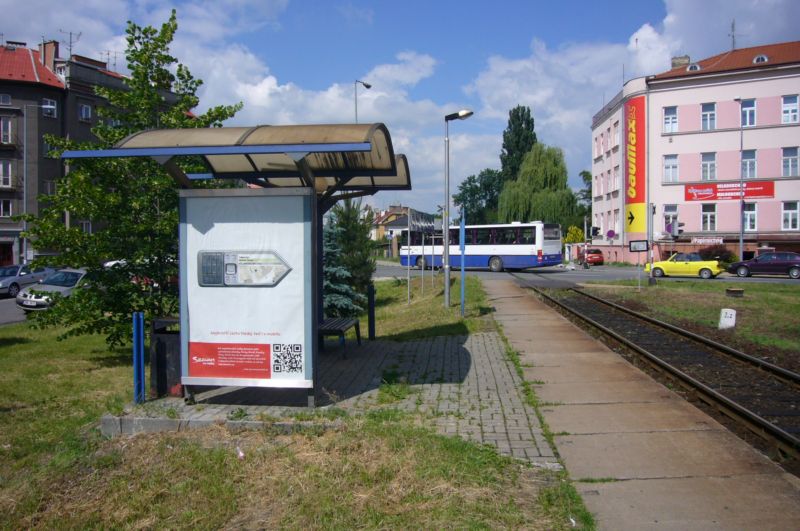 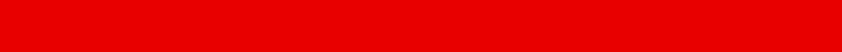 m.seznam.cz
… najdu tam, co neznám !
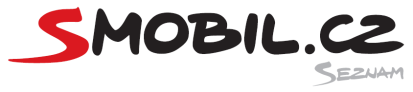 QR kódy a Seznam čtečka …
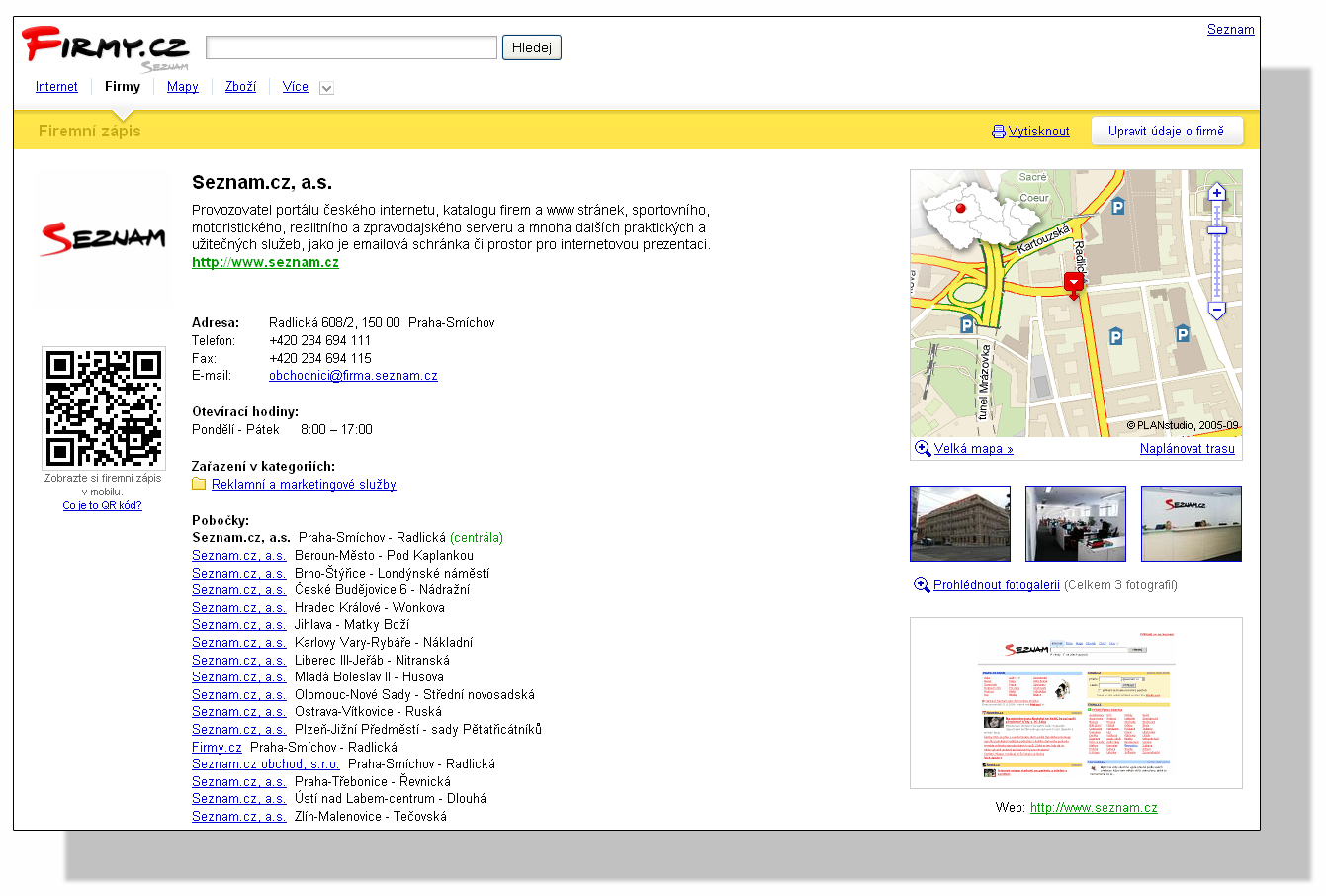 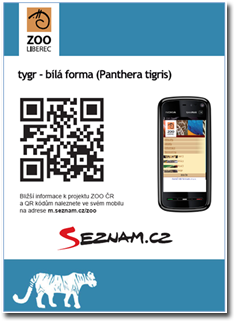 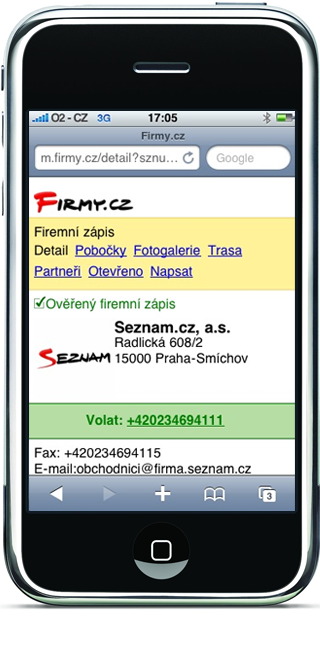 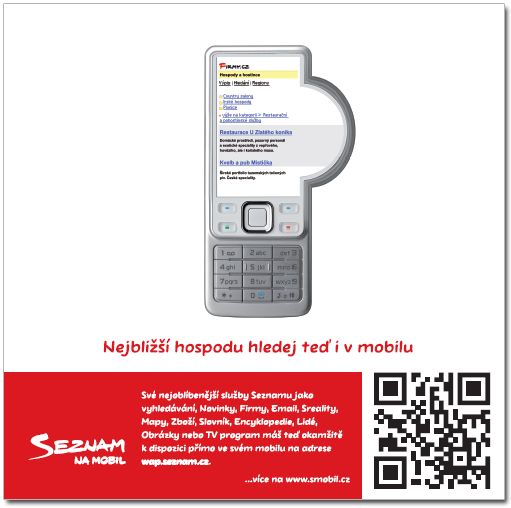 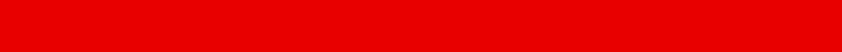 m.seznam.cz
… najdu tam, co neznám !
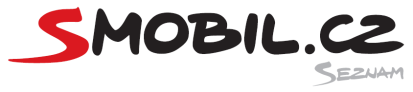 Seznam.cz QR čtečka …
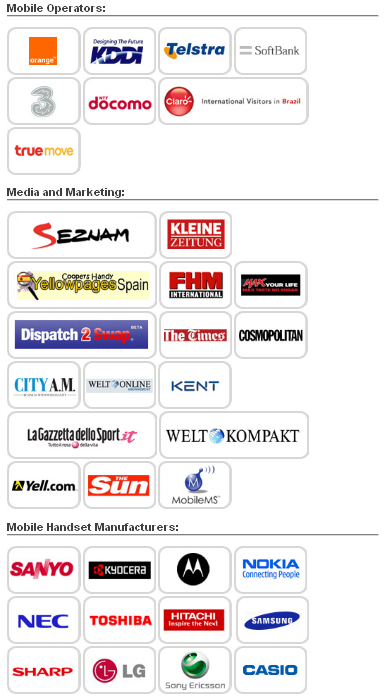 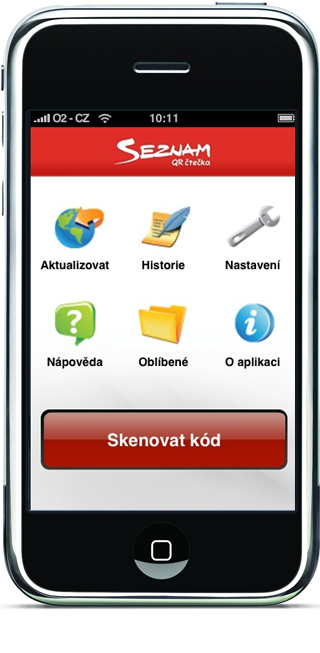 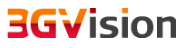 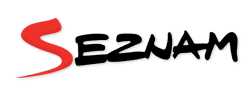 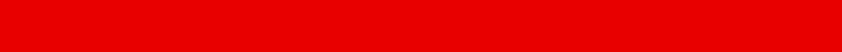 m.seznam.cz
… najdu tam, co neznám !
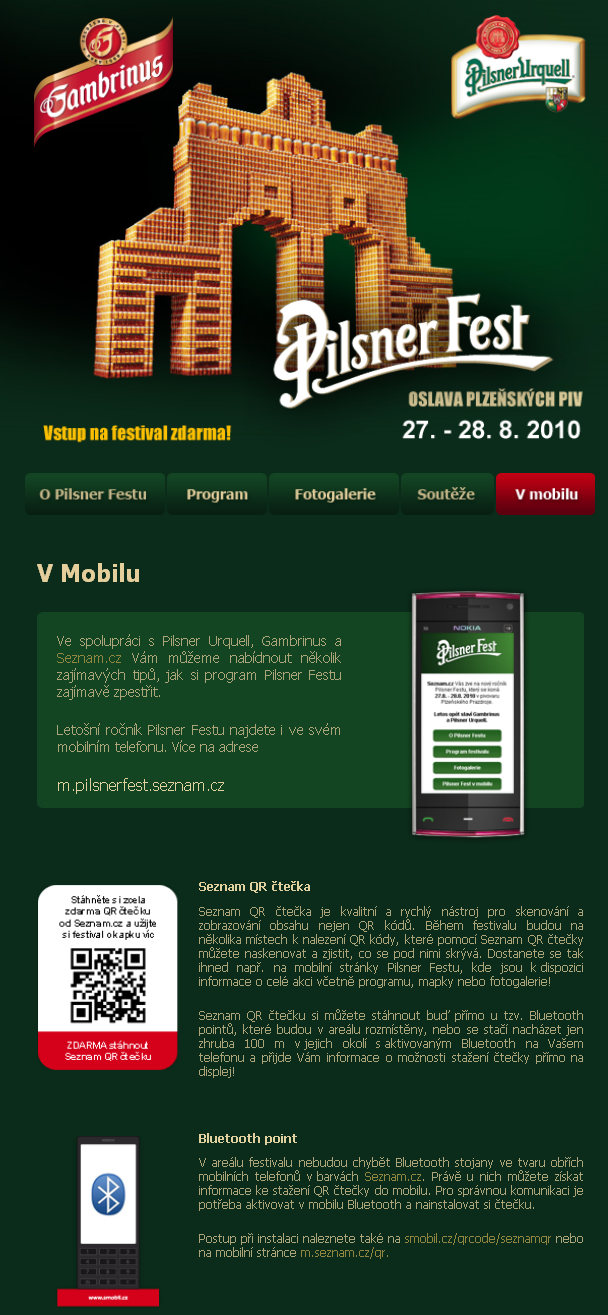 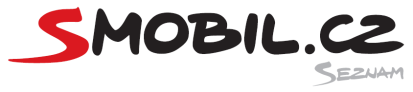 PilsnerFest 2010
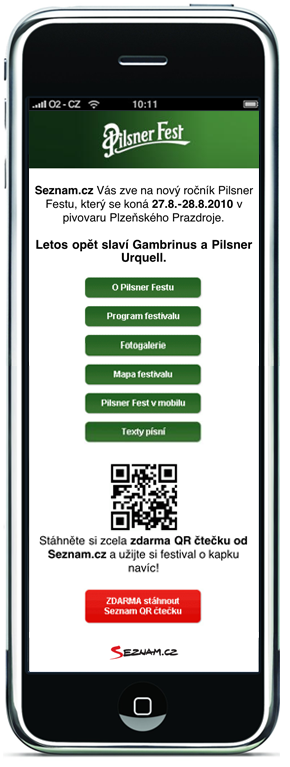 Statistika bluetooth:
Osloveno 7643

Přijato 1844

Odmítnuto 623
Statistika m.seznam.cz:
Staženo 4457
Celkem  6 301 čteček
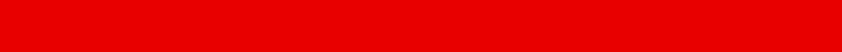 m.seznam.cz
… najdu tam, co neznám !
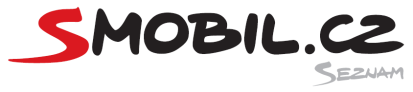 PilsnerFest 2010
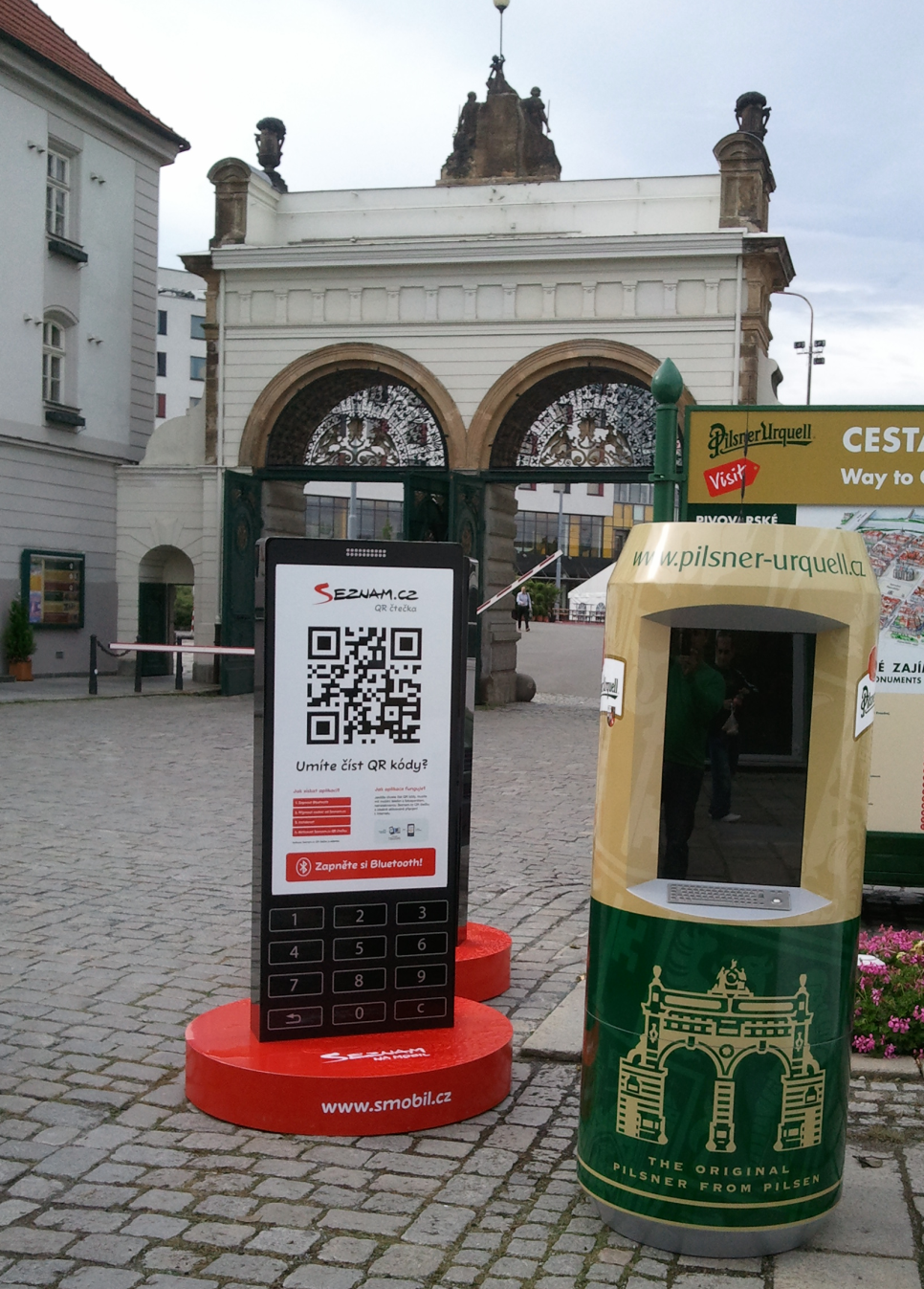 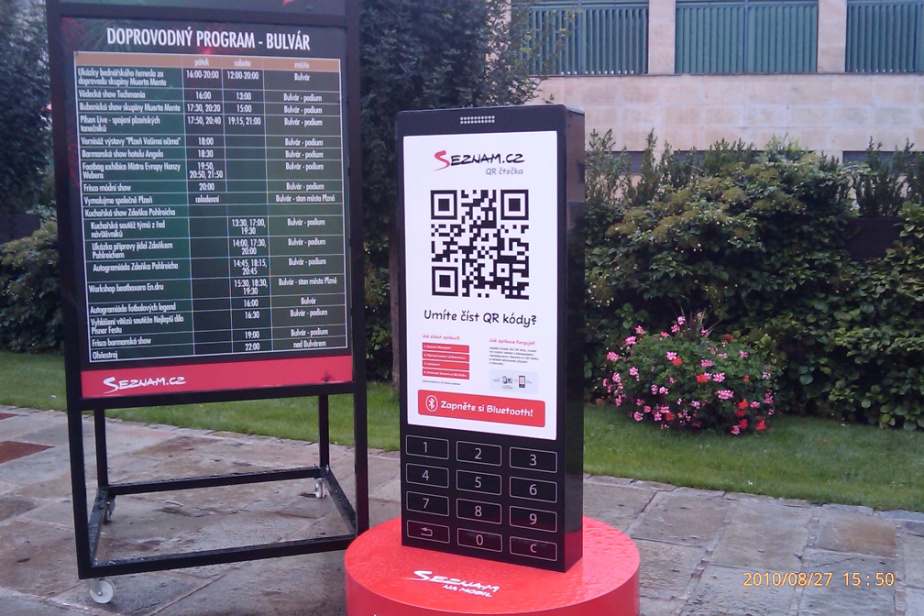 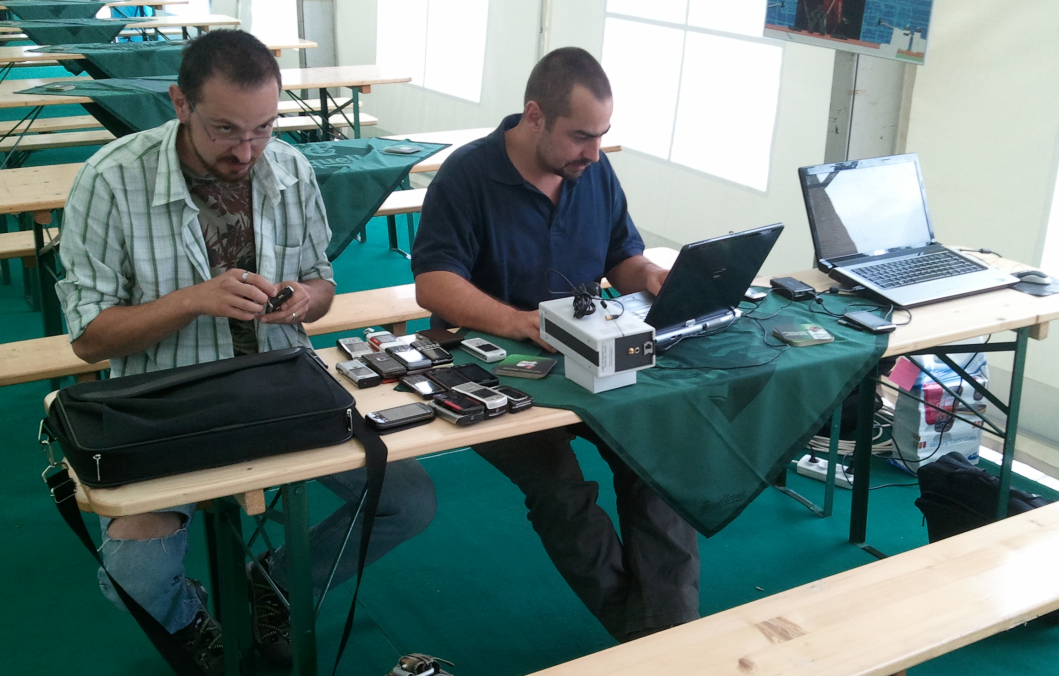 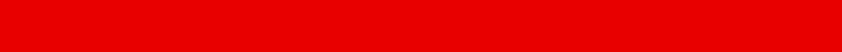 m.seznam.cz
… najdu tam, co neznám !
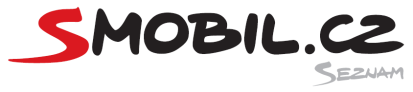 Zboží.cz a QR čtečka ...
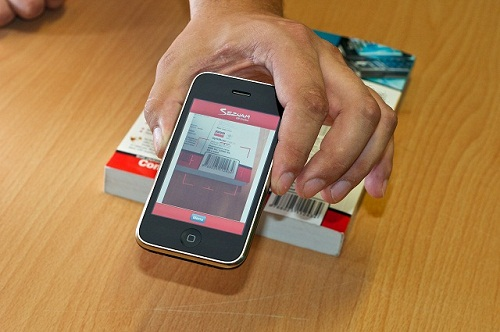 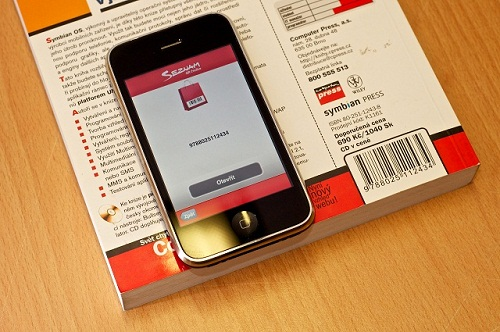 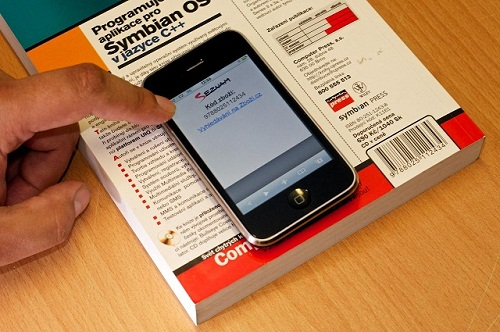 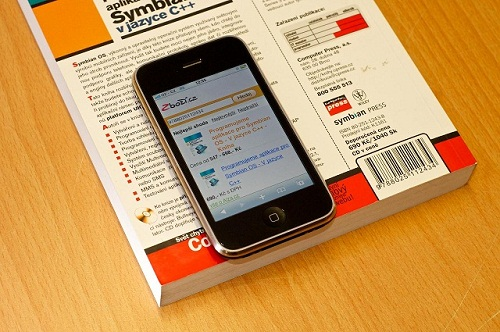 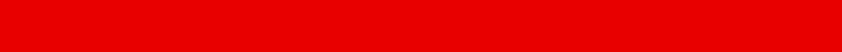 m.seznam.cz
… najdu tam, co neznám !
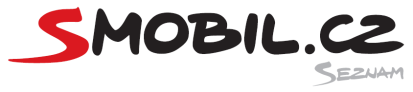 Lovecká sezóna
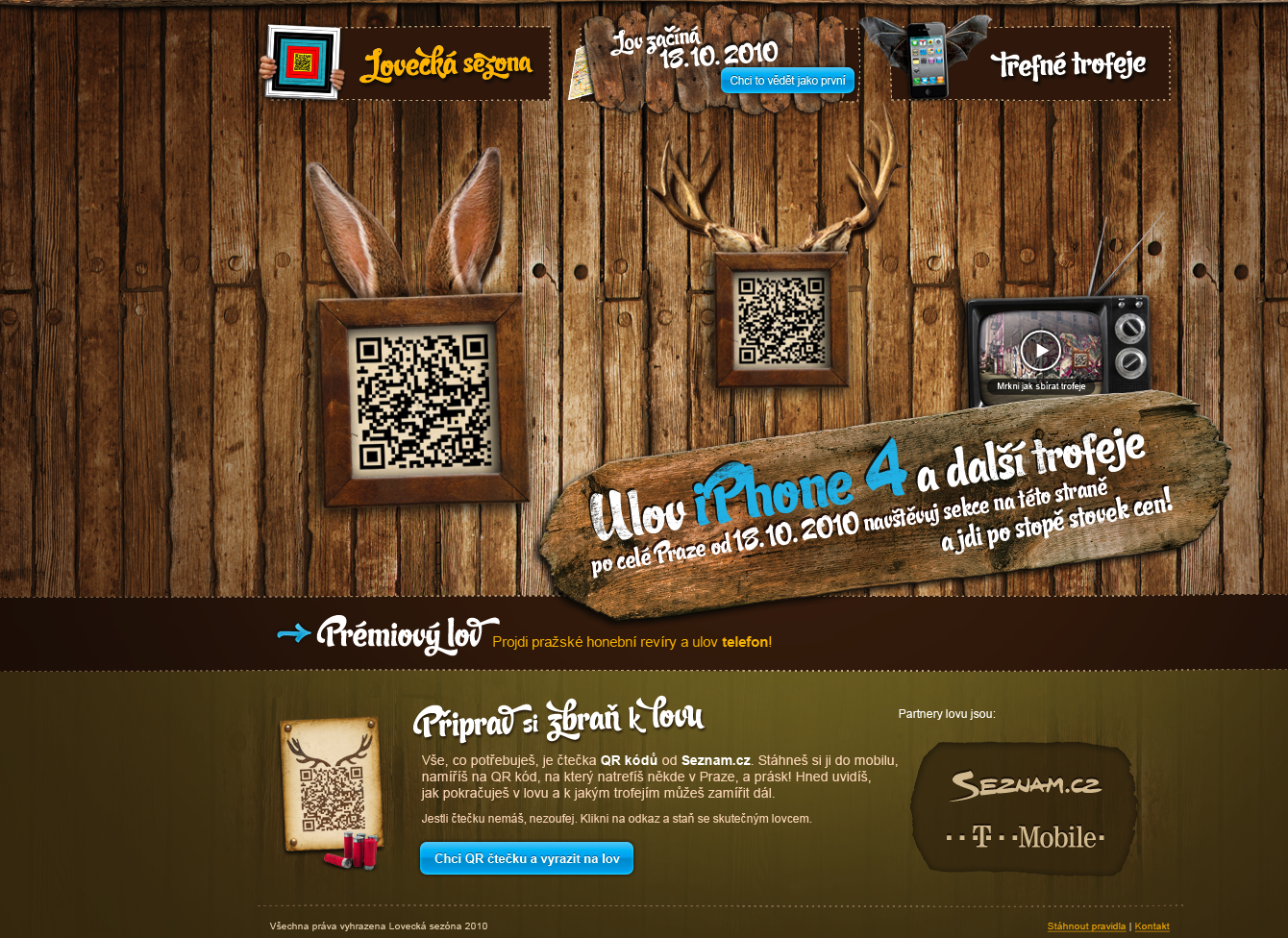 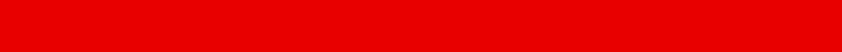 m.seznam.cz
… najdu tam, co neznám !
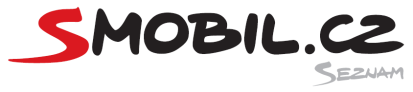 SiteBuilder - Mobík
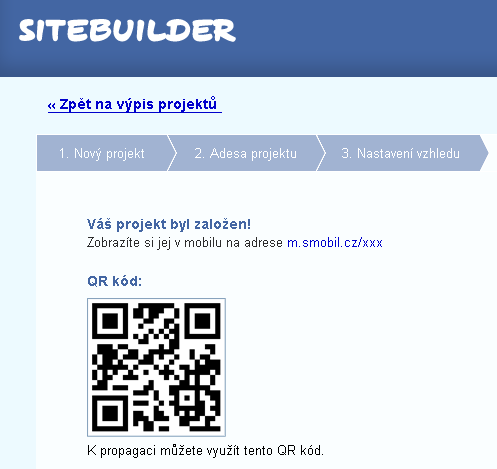 Snadno a rychle k mobilnímu webu - SiteBuilder
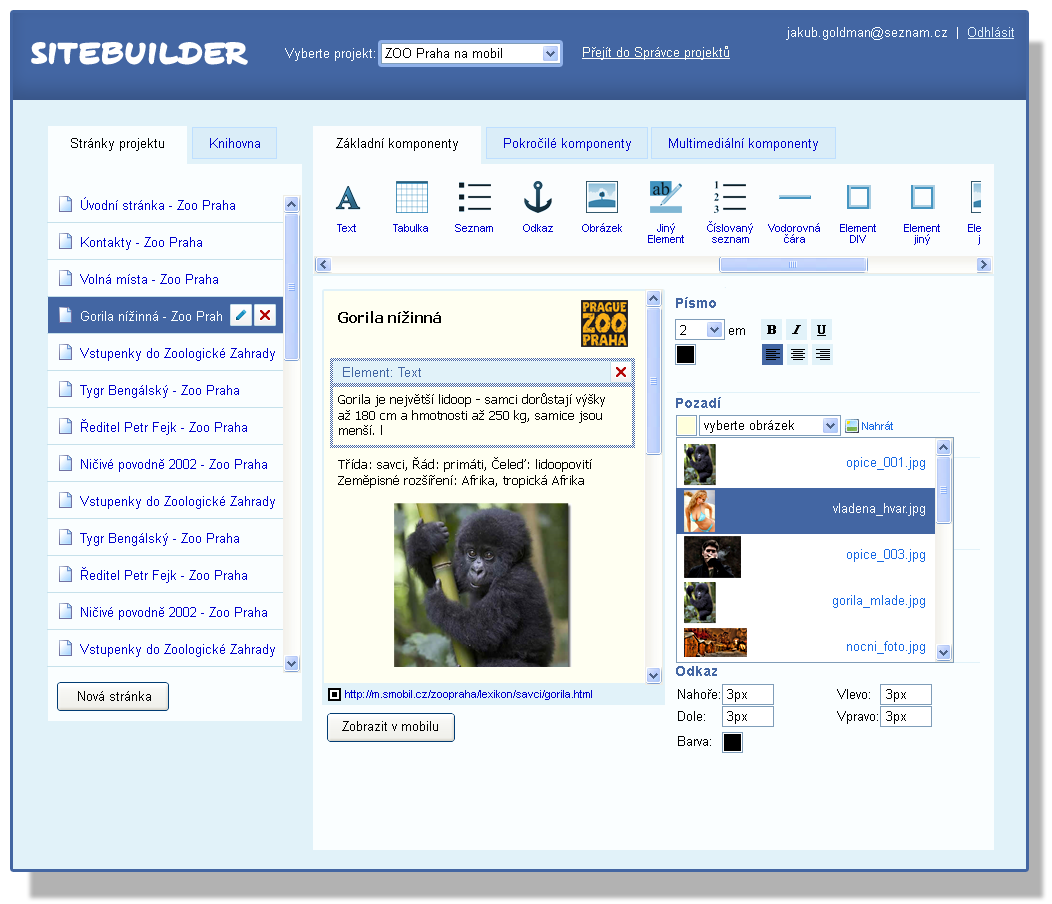 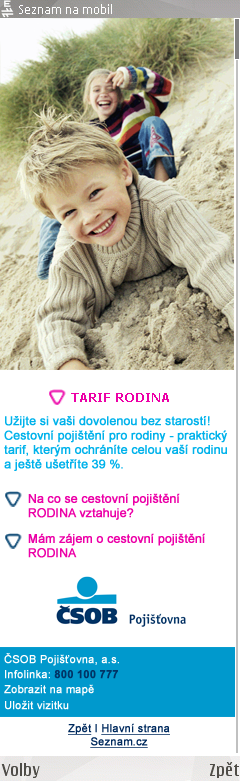 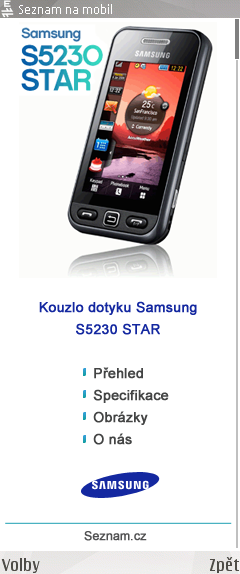 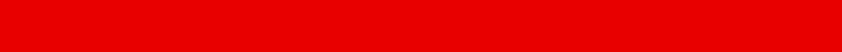 m.seznam.cz
… najdu tam, co neznám !
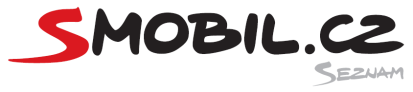 SiteBuilder
… snadný a efektivní nástroj pro mediální a kreativní  agentury
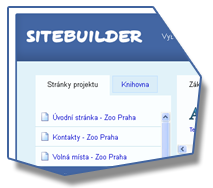 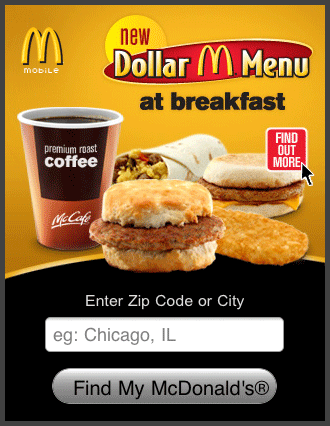 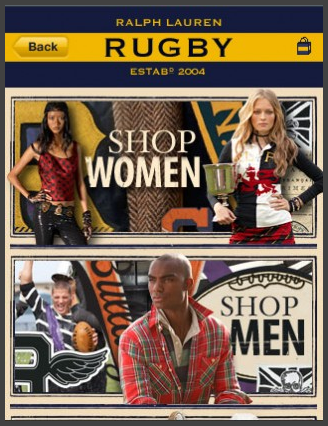 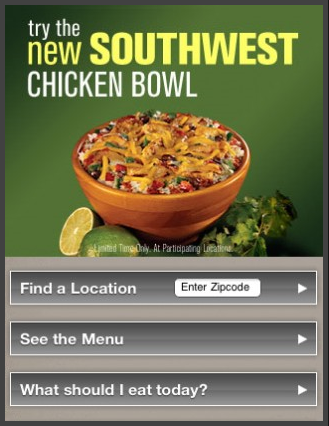 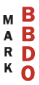 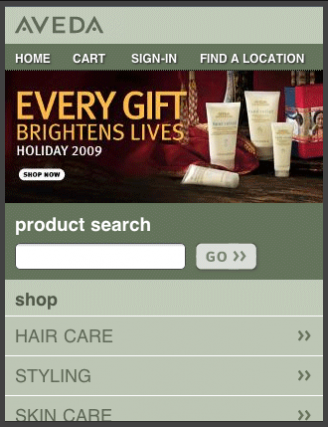 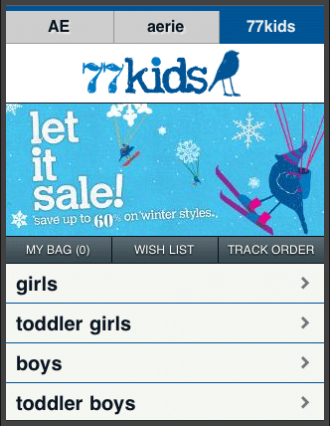 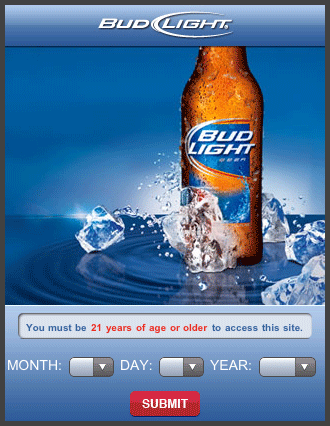 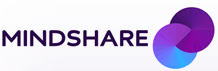 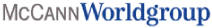 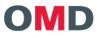 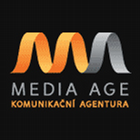 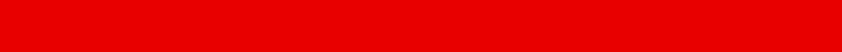 m.seznam.cz
… najdu tam, co neznám !
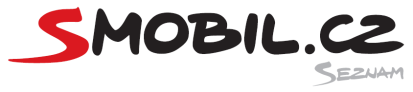 Nový web Smobil
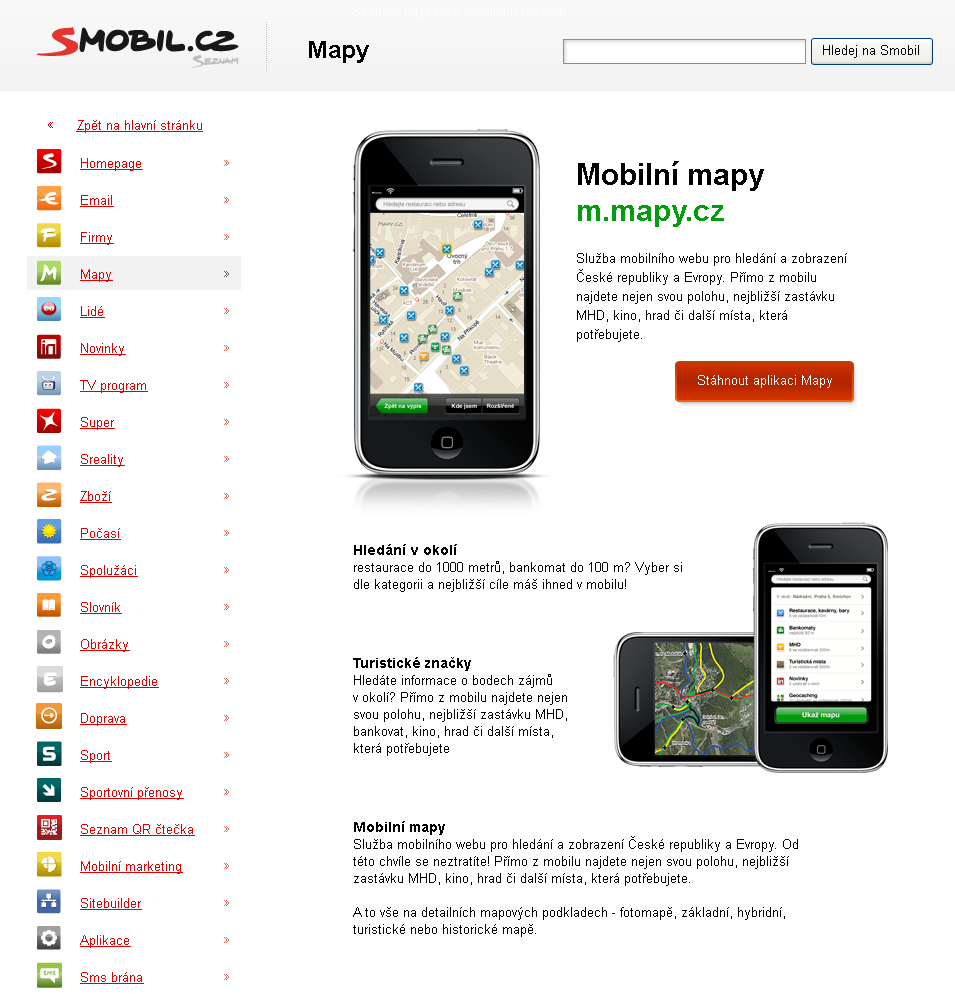 Prostor pro komunikaci našich
mobilních služeb a aplikací …
Nový design stránek

Podpora distribuce služeb

Informace o projektech
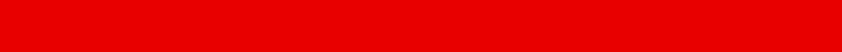 m.seznam.cz
… najdu tam, co neznám !
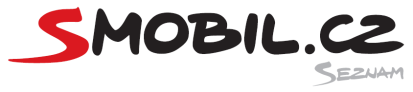 Co je naším cílem …
Mobilní web Standard a Touch
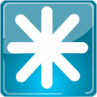 Mobilní aplikace pro Top platformy
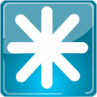 Znalost uživatele
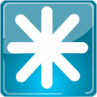 Personalizované služby
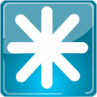 Cílená mobilní reklama
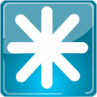 Vlastní mobílní platforma
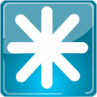 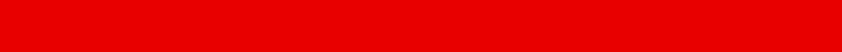 m.seznam.cz
… najdu tam, co neznám !
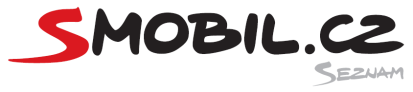 Jak ve světě …
Analytická společnost Gartner identifikovala 10 nejdůležitějších aplikací a služeb pro mobilní telefony, které budou do roku 2012 rozhodovat o úspěchu …
6. Mobilní platby
1. Jednoduché převody peněz - SMS
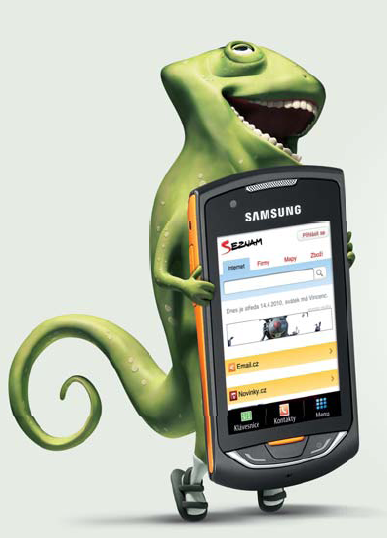 7. Komunikace na krátkou vzdálenost
2. Služby založené na znalosti polohy
3. Mobilní vyhledávání
8. Mobilní reklama
4. Mobilní prohlížení webu
9. Mobilní instat messaging
10. Mobilní hudba
5. Mobilní monitoring zdraví
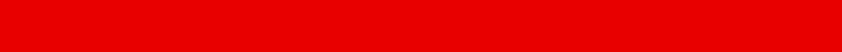 m.seznam.cz
… najdu tam, co neznám !
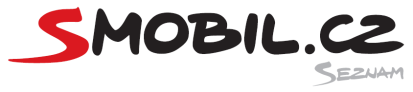 Mobilní marketing
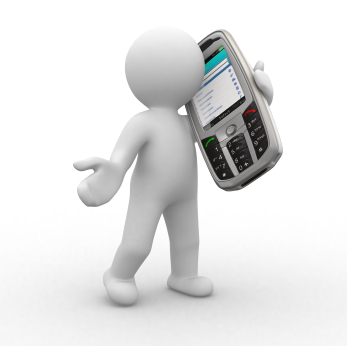 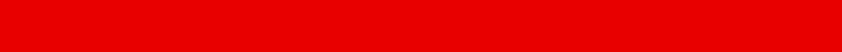 m.seznam.cz
… najdu tam, co neznám !
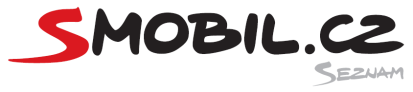 Mobilní marketing
Schopnost zasáhnout
	… mobilní telefon vlastní dnes prakticky každý, má ho pořád u sebe

Cílená reklama
	… znalost uživatele, jeho chování a potřeb

Relevance
	… schopnost dodat sdělení relevantní potřebám uživatele

Interakce
	… mobilní telefon je nástroj umožňující okamžitě zareagovat na 
	nabídku
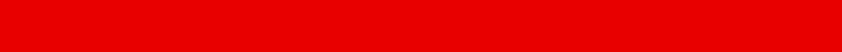 m.seznam.cz
… najdu tam, co neznám !
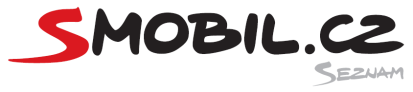 Mobilní marketing
Aktivní přístup -  uživatel má aktuální potřebu, kterou řeší prostřednictvím mobilního telefonu, protože zrovna nemá přístup ke klasickému webu nebo je pro něj využití mobilu v danou chvíli jednoduší. Otázka hledání na mobilním webu nebo v aplikaci, je již jen otázkou komfortu a rozšířených možností hledání. 

// Příklad: Uživatel v mobilu zadá vyhledat „restaurace“ a bude osloven nabídkou restaurací v okolí. Stejně tak může platit pro autoservis, možnosti dopravy a další služby.
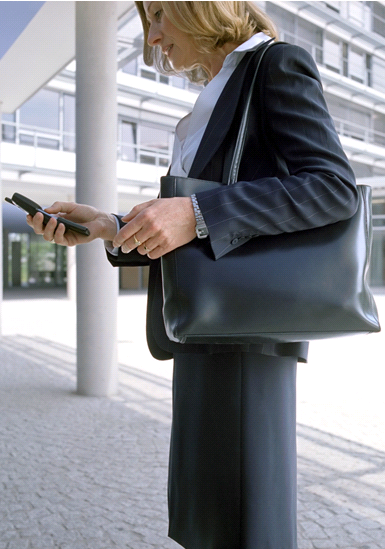 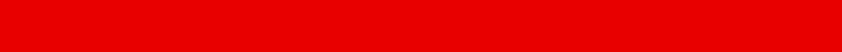 m.seznam.cz
… najdu tam, co neznám !
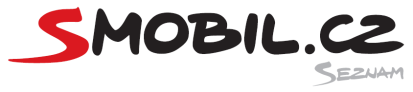 Mobilní marketing
Pasivní přístup - uživatel využívá službu nebo aplikaci, kde je konzumentem obsahu. 

// Příklad1:  Uživatel cestou do práce v MHD čte články na Novinkách, Sport, případně může procházet inzeráty, profily na službách lidé, sauto, sreality, číst maily atd.

// Příklad2:  Uživatel využívá navigace nebo mapy, na základě lokalizace je oslovován nabídkami (slevové kupóny a akce v okolí, lokalizované bannery)
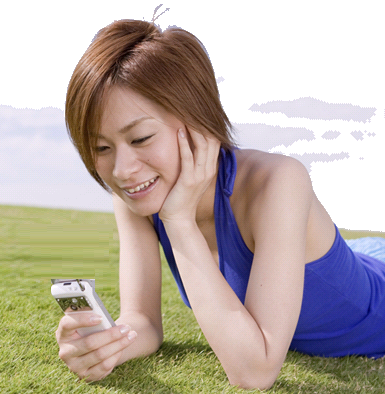 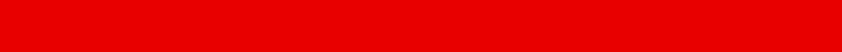 m.seznam.cz
… najdu tam, co neznám !
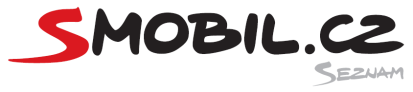 Firmy.cz a LBS aplikace
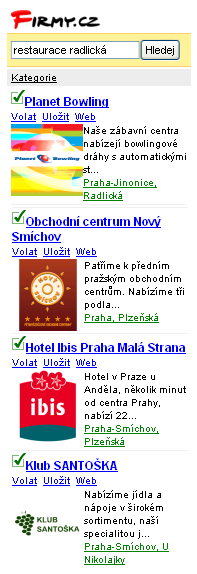 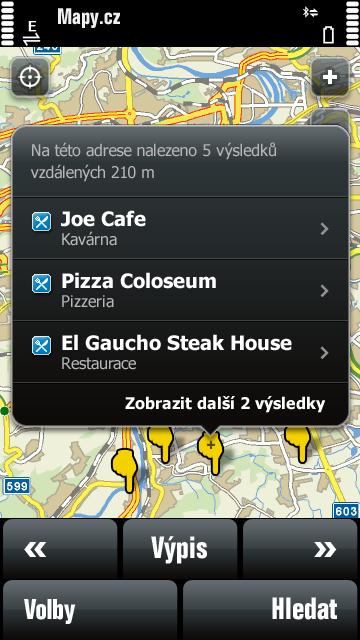 Silné stránky: 
Znalost produktu.
Lokalizace.
Návaznost  a uchopitelnost. 
Velký potenciál růstu. 
Nezávislost na operátorech.
Silný prodejní tým
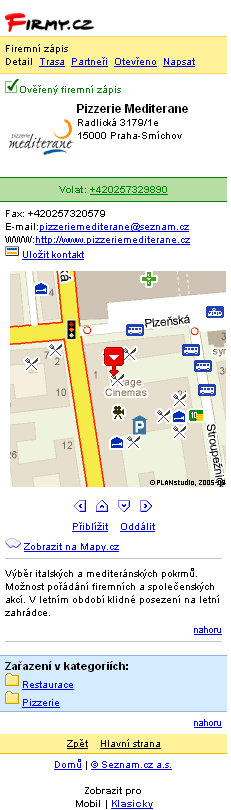 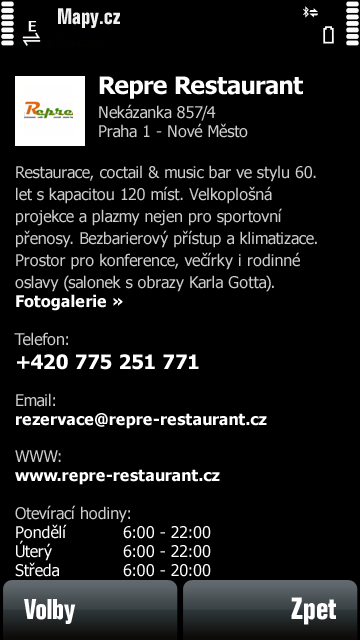 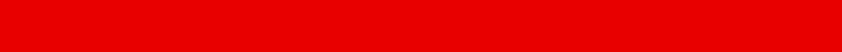 m.seznam.cz
… najdu tam, co neznám !
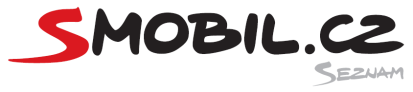 Display reklama v mobilu funguje
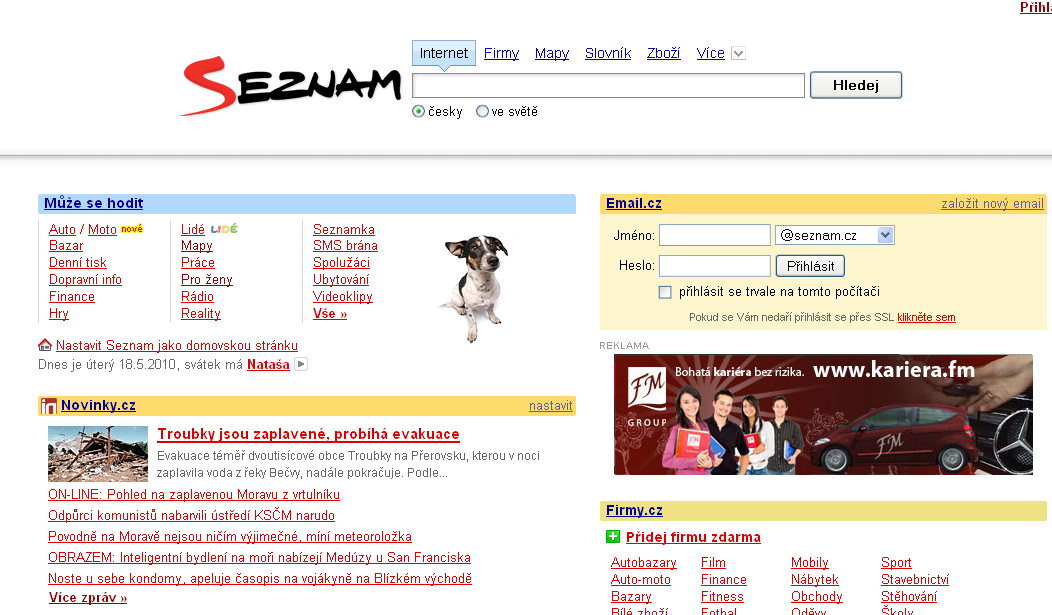 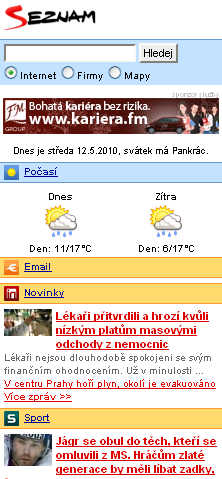 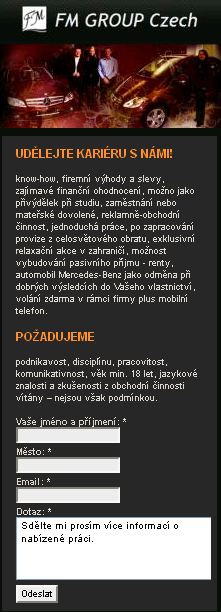 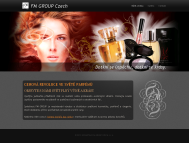 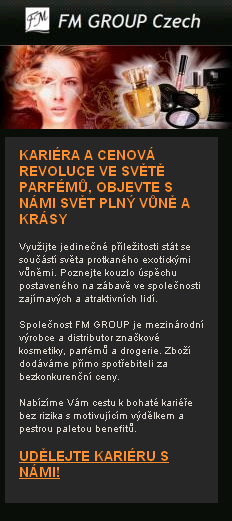 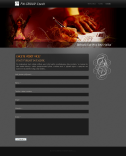 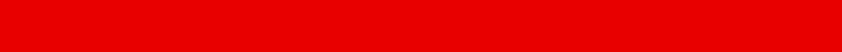 m.seznam.cz
… najdu tam, co neznám !
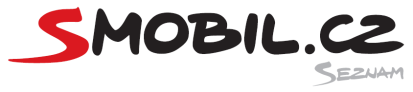 Mobilní kupóny jako součást aplikací
Obliba slev u zákazníků

Úspora nákladů - tisk, distribuce
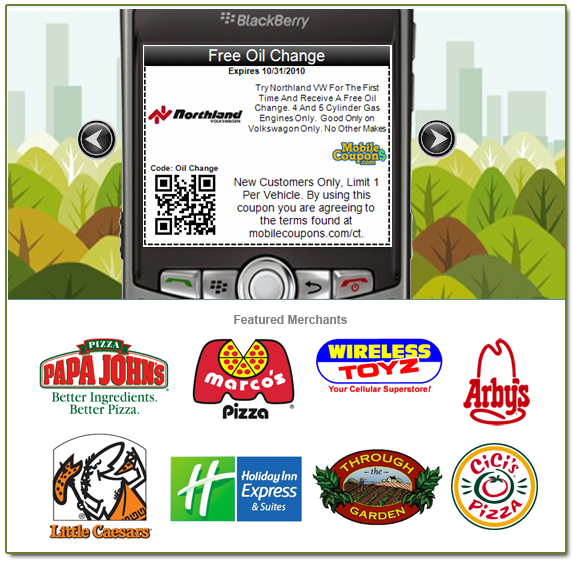 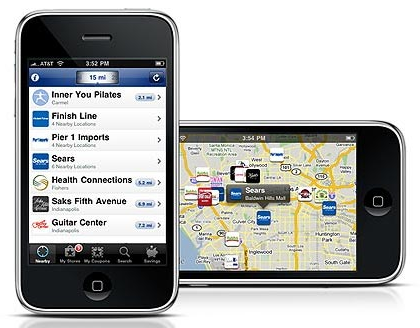 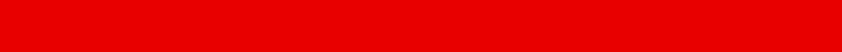 m.seznam.cz
… najdu tam, co neznám !
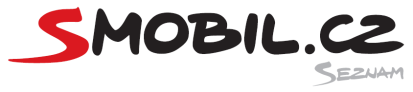 Direct SMS …
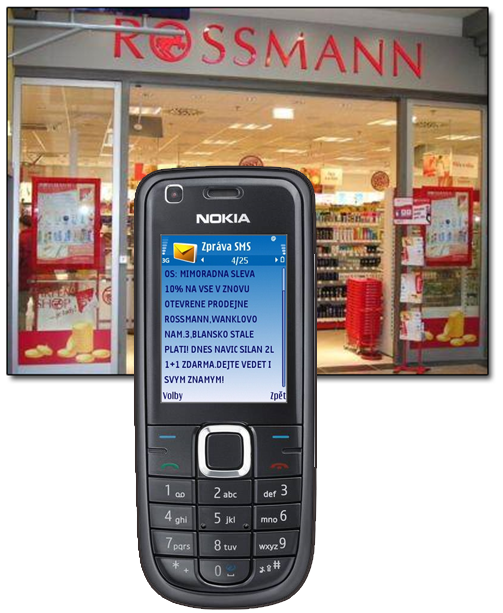 Obchodní produkt

Cílení

Lokalizace
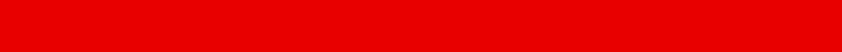 m.seznam.cz
… najdu tam, co neznám !
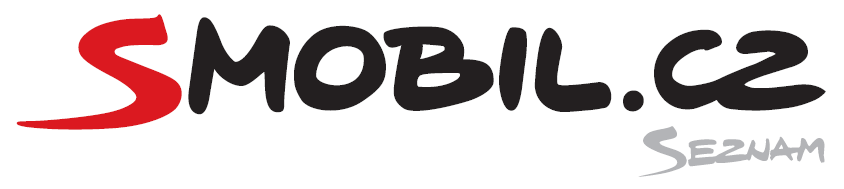 Děkuji za pozornost
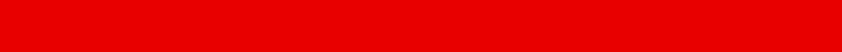 m.seznam.cz
… najdu tam, co neznám !